McCormick Foundation Civics ProgramTeaching with Controversy
Primary Sources
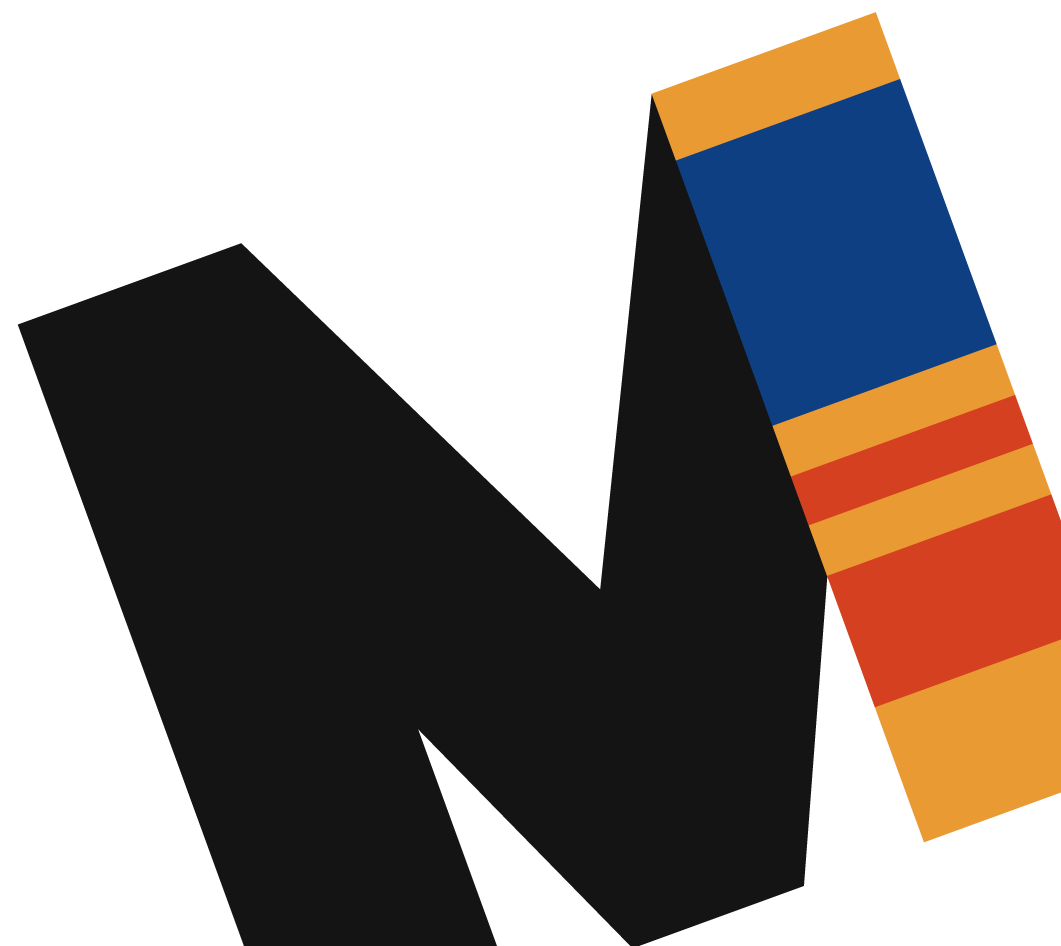 Danielle EstlerProfessional Development Manager
McCormick Foundation Civics ProgramPrimary Sources Readings
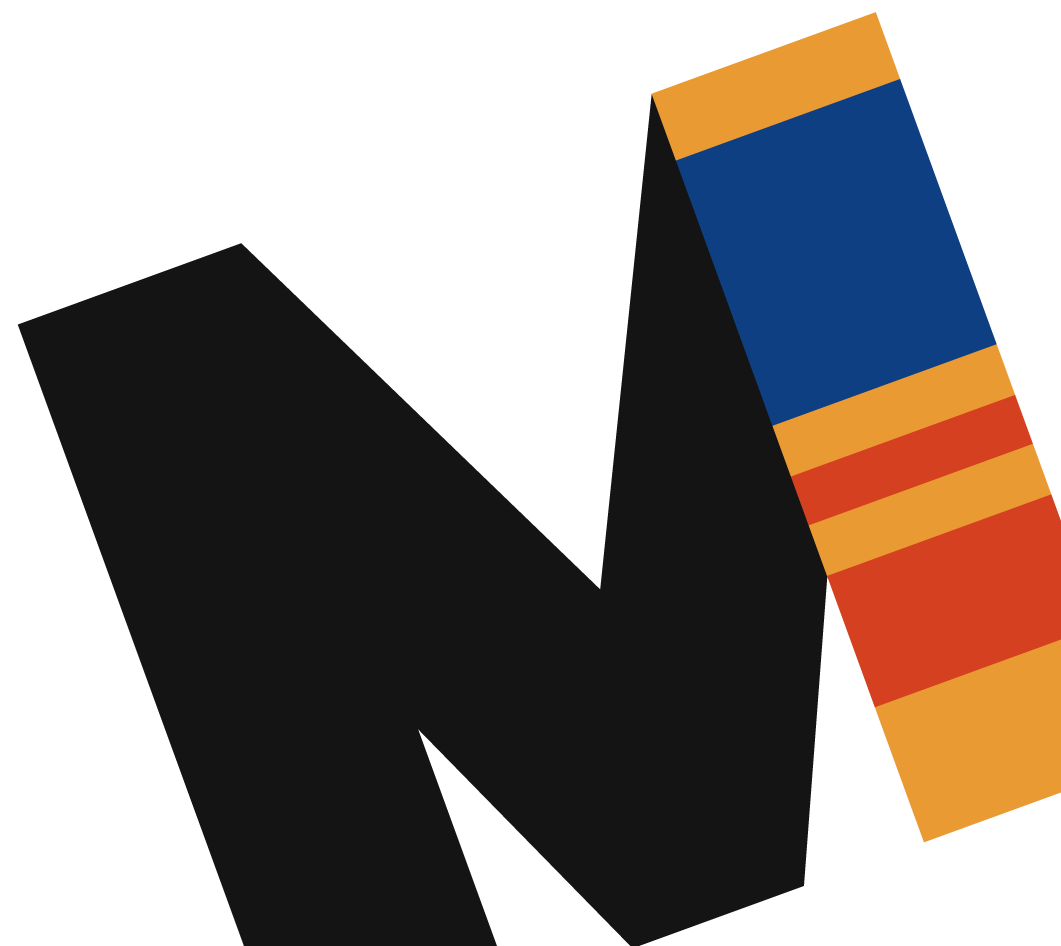 Improving Classroom Instruction: Understanding the DevelopmentalNature of Analyzing Primary Sources
Why did the authors study middle school students?

What components of analyzing primary sources were studied?

What are some of the “practical suggestions” made by the authors of this study?
Primary Sources in History:Breaking Through the Myths
What is your reaction to the seven myths? Have you encountered any of these?

Why does Barton recommend the term “original historical sources” and what does that encompass?

What does Barton put forward as the best arguments for using original historical sources as an instructional approach?
Fostering Historical ThinkingWith Digitized Primary Sources
What are the implications of the growth of digital image archives online for teachers and students?

What are the historical thinking behaviors that the authors refer to as expert “habits of the mind?”

What did the students identify as “different” in classes where online primary sources were use?
Primary Sources Readings
What are the benefits of using primary sources?

What are the challenges of using primary sources?

Why use primary sources in teaching with controversy?
Mary Ellen DaneelsSocial Studies Teacher, West Chicago Community High School
McCormick Foundation Civics ProgramPrimary Sources in Practice
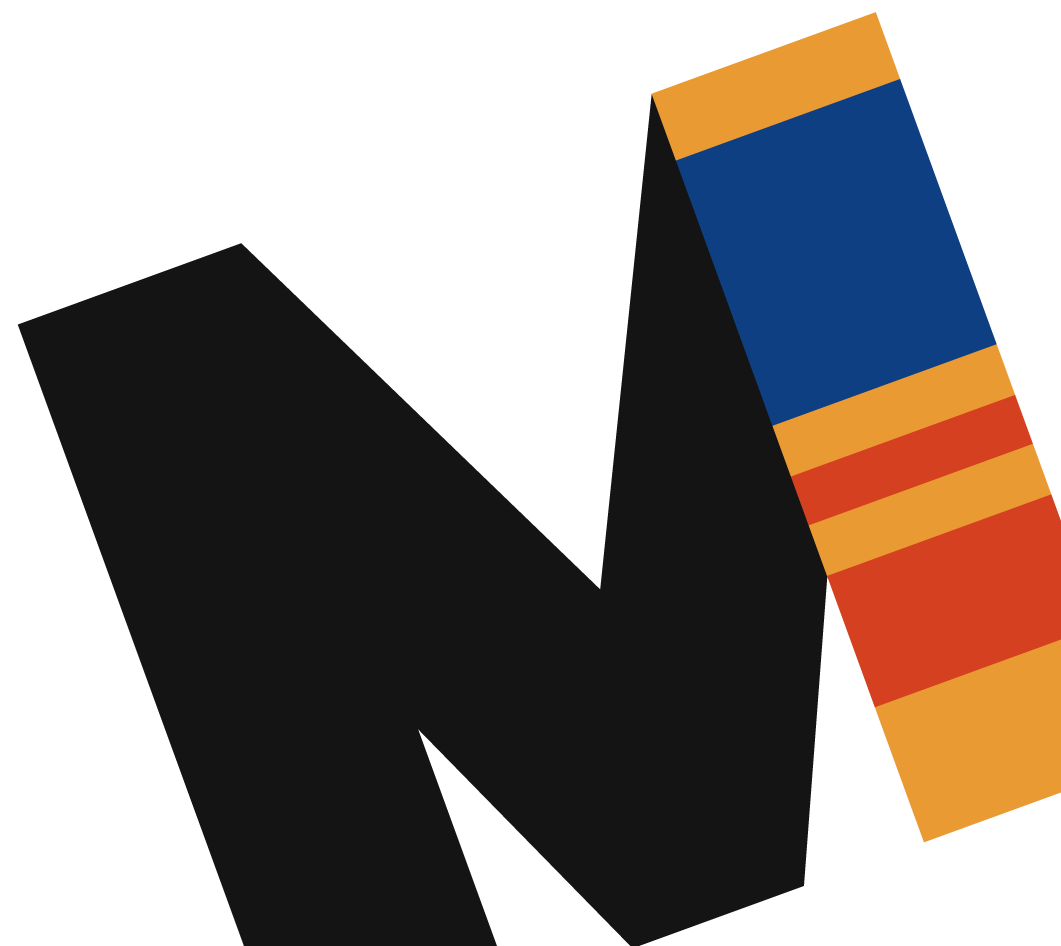 F-I-G
Fact, Inference and Generalization
Facts
Fact:  Something that can be proven true
John has missed a lot of history classes.
Mary has missed a lot of history classes.
John failed the history test.
Mary missed the history test.
You could look at the teachers attendance book and ask students to prove their attendance.
You can look at the test scores to see how they performed on the test.
Inference
Inference:  A conclusion based on evidence.
John and Mary failed the test because they have poor attendance

It is logical to assume that John and Mary failed because they have not been in class, but there could be another reason.  Maybe they both were sick, and if they had been 100% well, they would have passed.  Maybe they both skipped a bubble on their scantron answer sheet and that made them fail.  There could be other explanations.
Generalization
Generalization:  an overall, global statement that is not time, person or place specific.
People who do not come to class will likely fail the test.
This statement is broad and could apply to anyone, at anytime and any place.
F-I-G Practice
In your groups, list as many FACTS as you can from the following cartoon.  One person will have to stand and share the group’s responses with the class.
Election Day by E.W. Gustin
F-I-G Practice
What inferences can you make about this cartoon?  What was the message?  Who was the audience it was drawn for?  When was it drawn?  Why was this cartoon drawn?  Where was this drawn (country)?
Election Day by E.W. Gustin
Opportunity Cost
An opportunity cost is the alternative someone gives up when they make a decision.
The opportunity cost of eating a fast food hamburger for dinner is the opportunity to eat a taco or hot dog.
The opportunity cost of watching a DVD on Saturday night is the opportunity to go out to a movie, go to a concert, or to go bowling.
Opportunity Cost
Women who chose to participate in the suffrage movement paid a “cost”.
This cartoon makes some generalizations about the women involved in the suffrage movement.
F-I-G Practice
What generalizations can you make about the “cost” paid by suffragettes?
Election Day by E.W. Gustin
www.loc.gov/teachers
Kristina Maldre, Education Specialist
McCormick Foundation Civics ProgramThe National Archives at Chicago
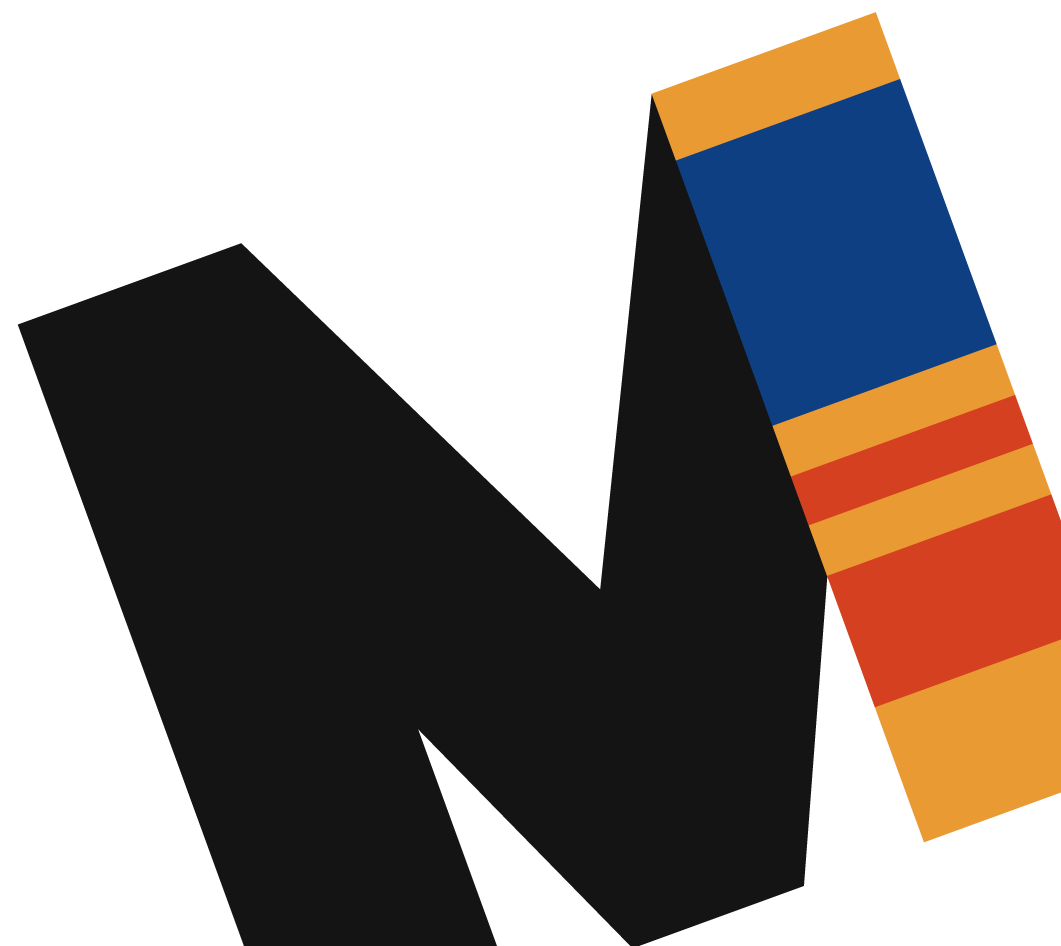 Introduction to Resources of the National Archives & Records Administration
National Archives at Chicago – http://www.archives.gov/great-lakes/
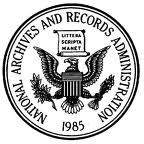 National Archives at Chicago 			AGENDA
Agenda for our time together:
Introduction to the National Archives & Records Administration and the Chicago branch
 Introduction to Docsteach.org
 World War I:  Case Files on Detained Enemy Aliens
 World War II:  Japanese Internment through Records of the War Relocation Authority
National Archives at Chicago – http://www.archives.gov/great-lakes/
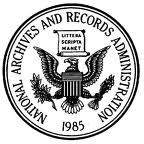 What is the National Archives & Records Administration?
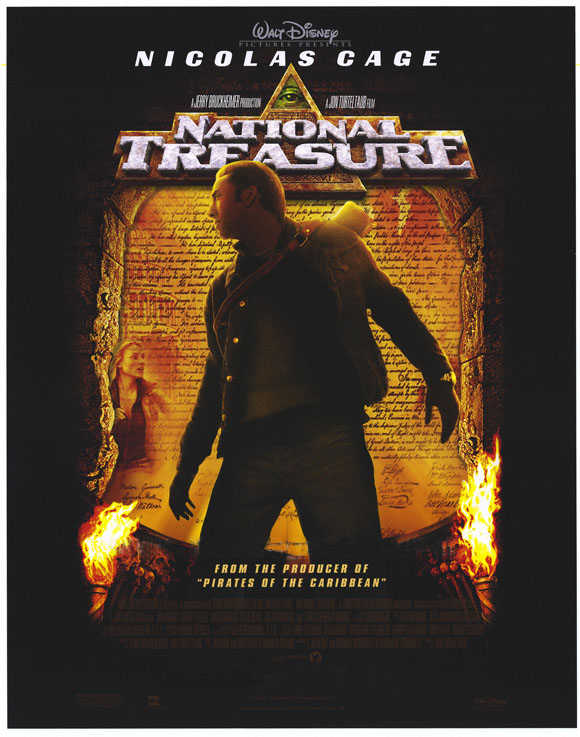 National Archives at Chicago – http://www.archives.gov/great-lakes/
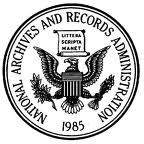 What is the National Archives & Records Administration?
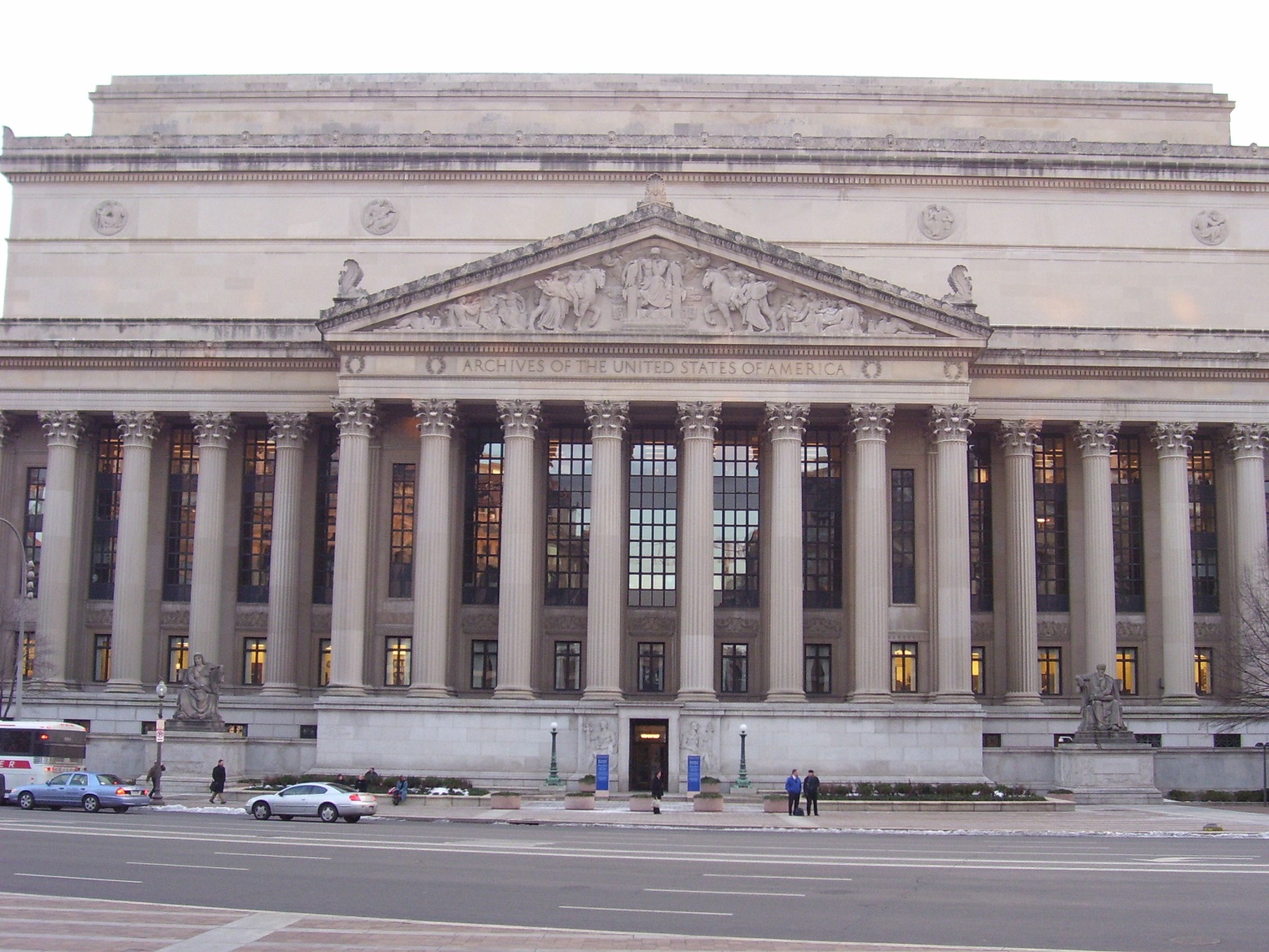 National Archives at Chicago – http://www.archives.gov/great-lakes/
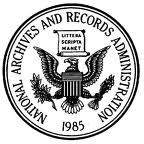 What is the National Archives & Records Administration?
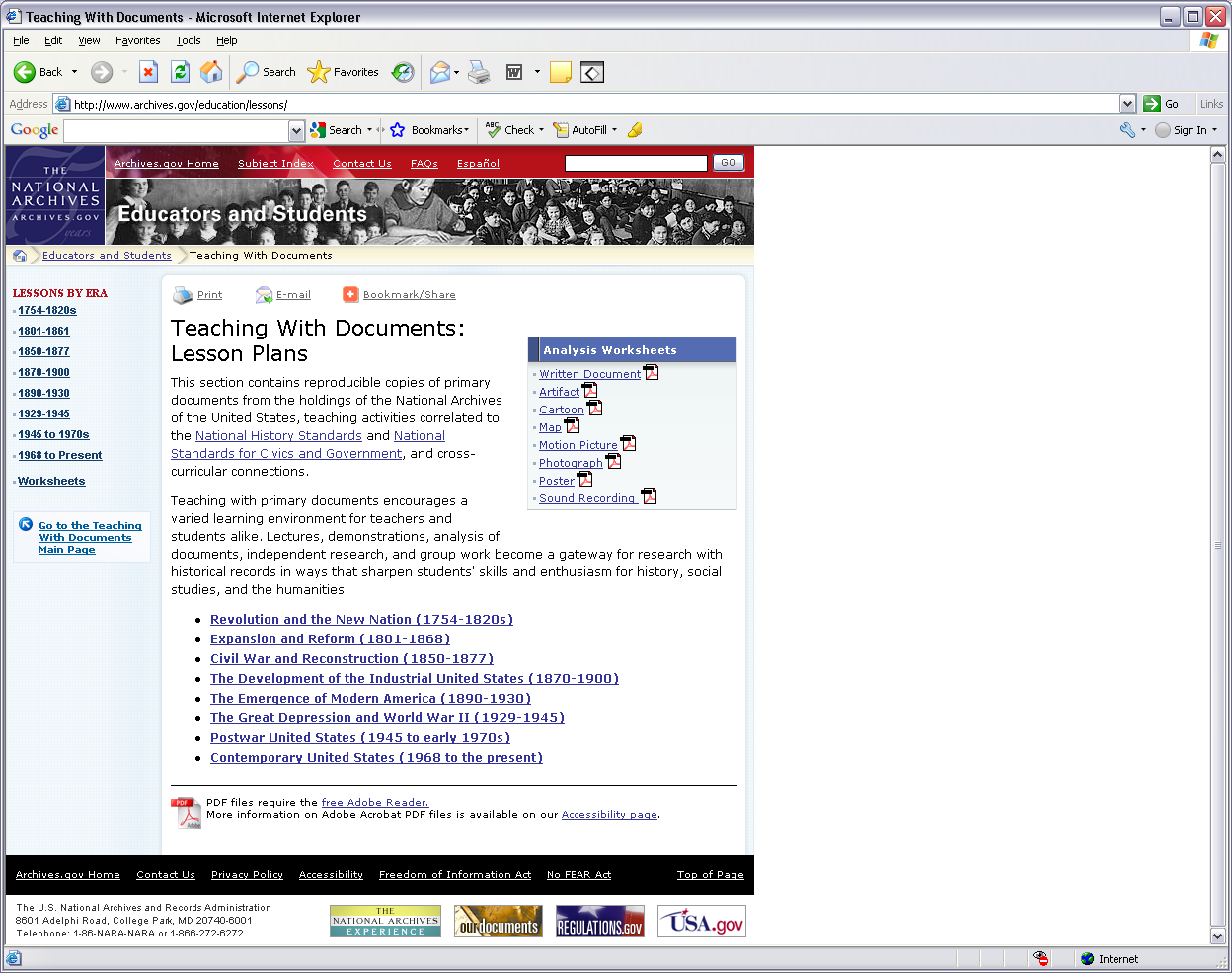 National Archives at Chicago – http://www.archives.gov/great-lakes/
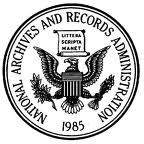 What is the National Archives & Records Administration?
As the nation's record keeper, NARA collects, protects and makes available records created by the Federal government.

 Actually, only 1-3% of the documents created by the Federal government in the course of business are deemed valuable enough to be saved in perpetuity.

 NARA is truly a national organization with facilities across the country, including presidential libraries.
National Public Radio (NPR) host Liane Hansen visits the National Archives in Washington, D.C., and talks with David Ferriero, the new Archivist of the United States. 
Story aired on January 10, 2010.  Complete version available at http://www.npr.org/templates/story/story.php?storyId=122416367

“Some 10 billion things are housed in the National Archives, from the monumental to the miniscule. And David Ferriero is in charge of them all.”
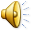 National Archives at Chicago – http://www.archives.gov/great-lakes/
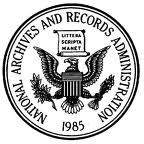 How does the National Archives at Chicago fit into this?
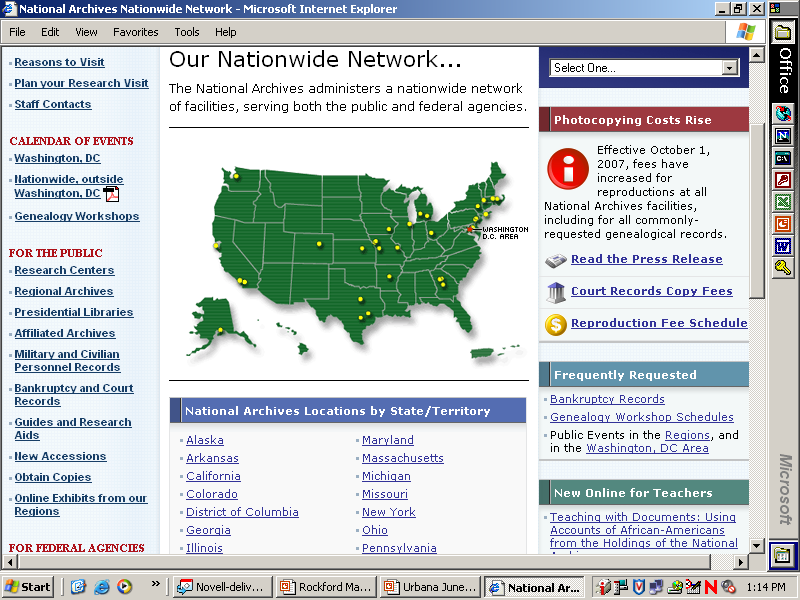 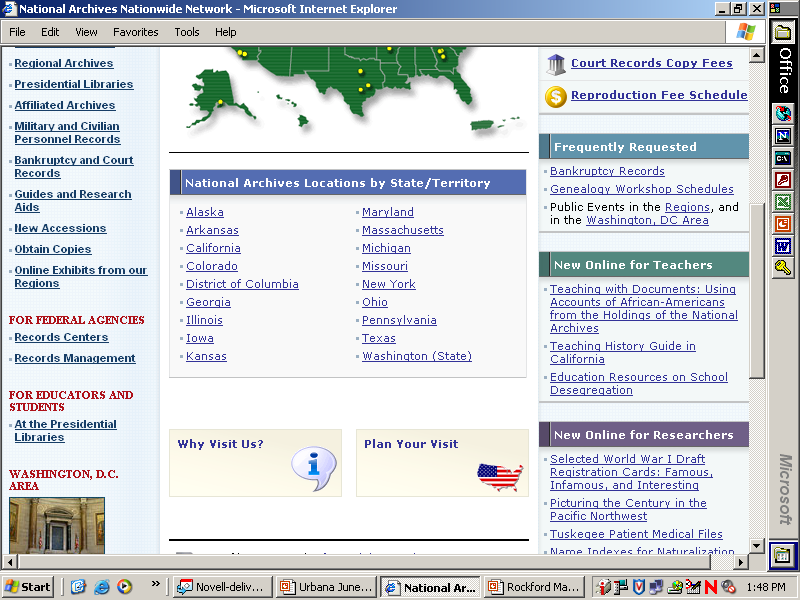 National Archives at Chicago – http://www.archives.gov/great-lakes/
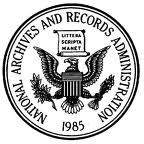 How does the National Archives at Chicago fit into this?
As a regional archives branch, The National Archives at Chicago 
collects, protects, and makes available permanently valuable federal records created in the six Great Lakes states of  Illinois, Indiana, Michigan, Minnesota, Ohio, and Wisconsin.
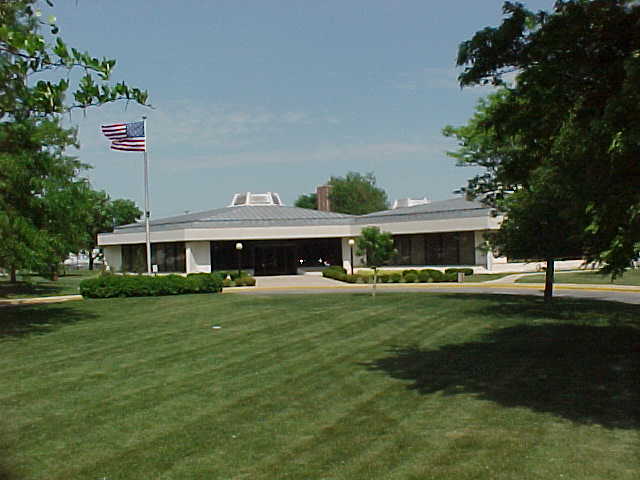 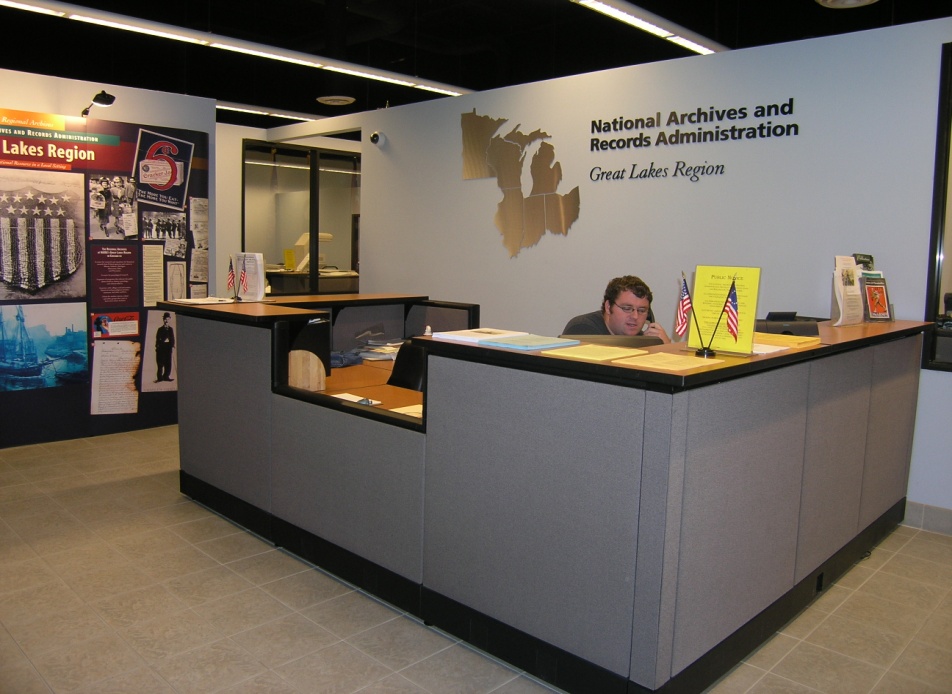 National Archives at Chicago – http://www.archives.gov/great-lakes/
[Speaker Notes: Preserves and provides access to permanently valuable federal records

CREATED 

In Illinois, Indiana, Michigan, Minnesota, Ohio and Wisconsin


Exactly what type of records?]
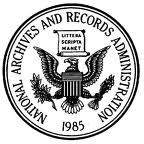 The National Archives at Chicago
What do these federal records from the Great Lakes look like?
National Archives at Chicago – http://www.archives.gov/great-lakes/
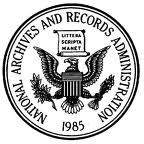 The National Archives at Chicago
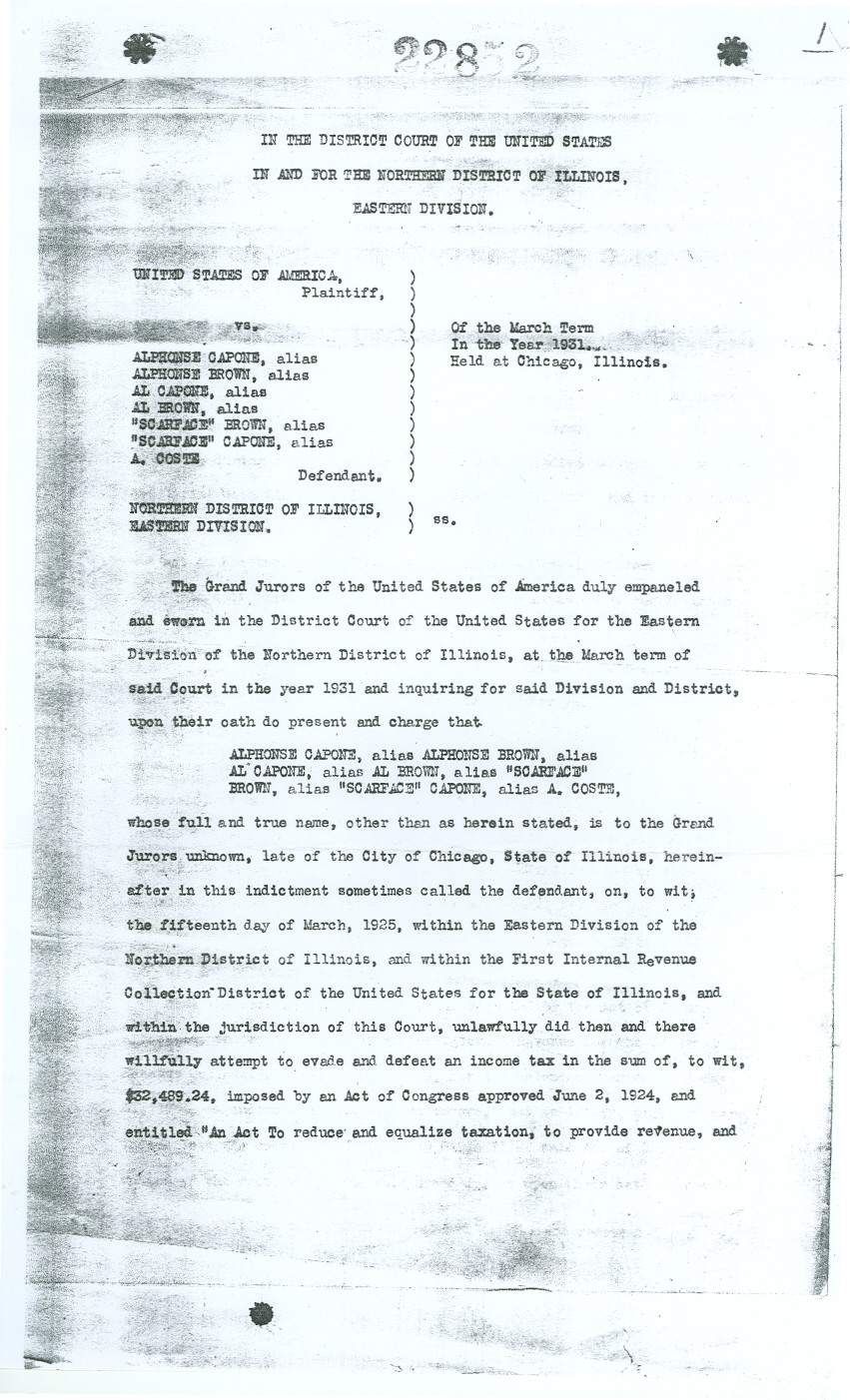 National Archives at Chicago – http://www.archives.gov/great-lakes/
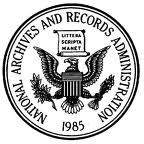 The National Archives at Chicago
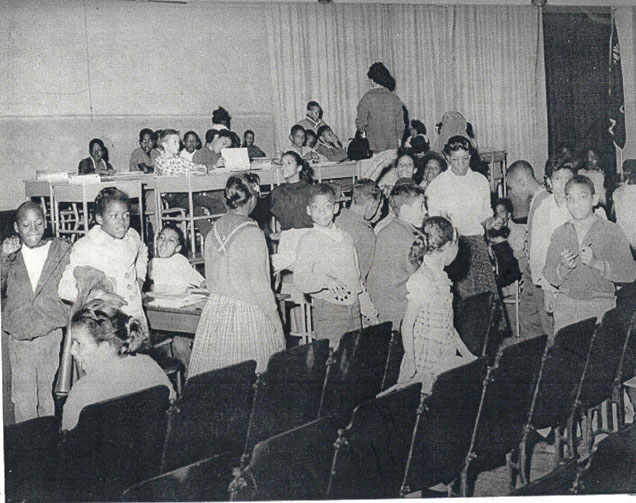 National Archives at Chicago – http://www.archives.gov/great-lakes/
[Speaker Notes: Record Group 21:  US District Court, Northern Illinois, Eastern Division, Case 63C1895 “James Webb vs. The Board of Education, City of Chicago and Benjamin Willis, as general superintendent of CPS.”]
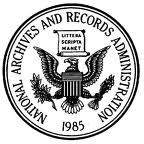 The National Archives at Chicago
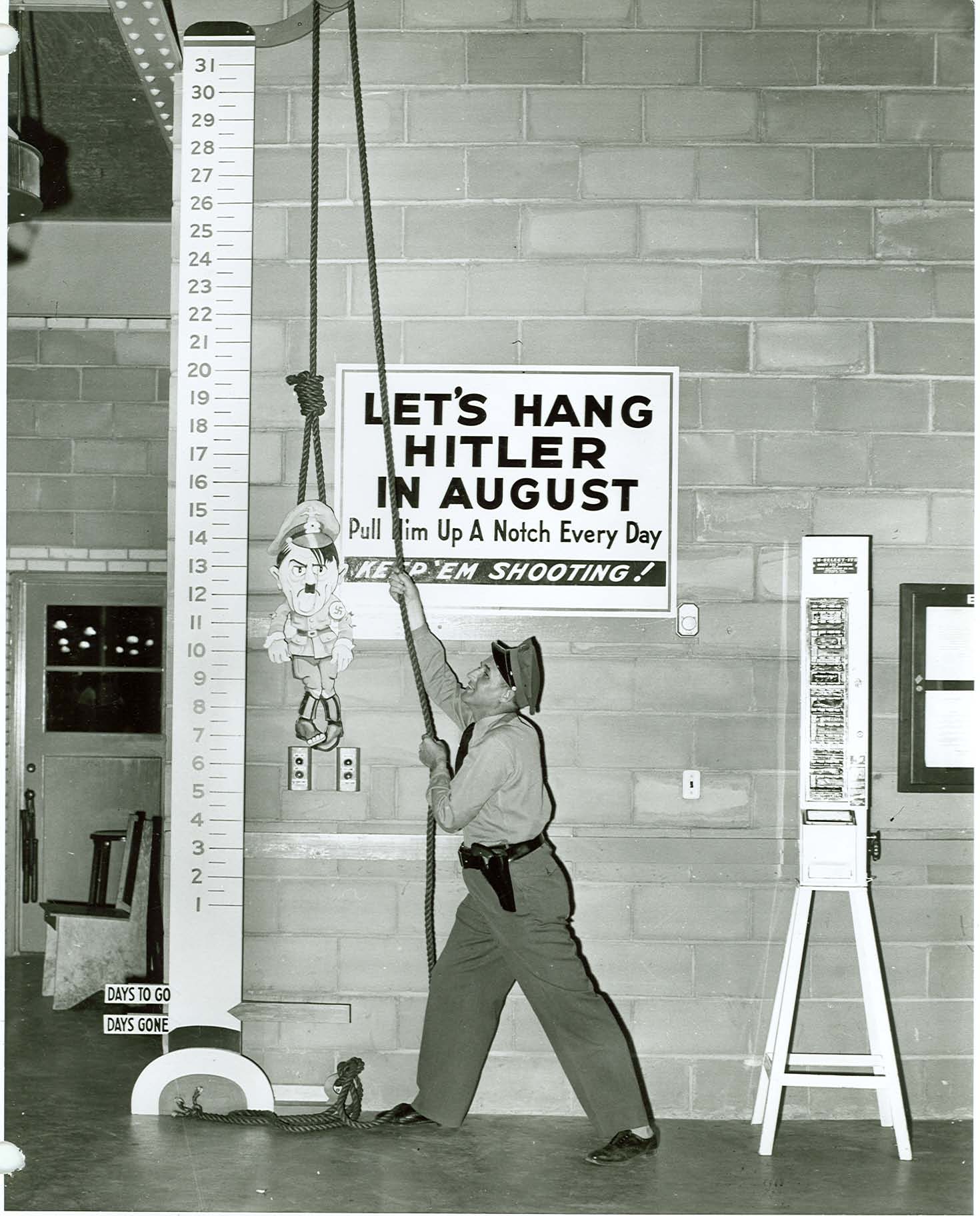 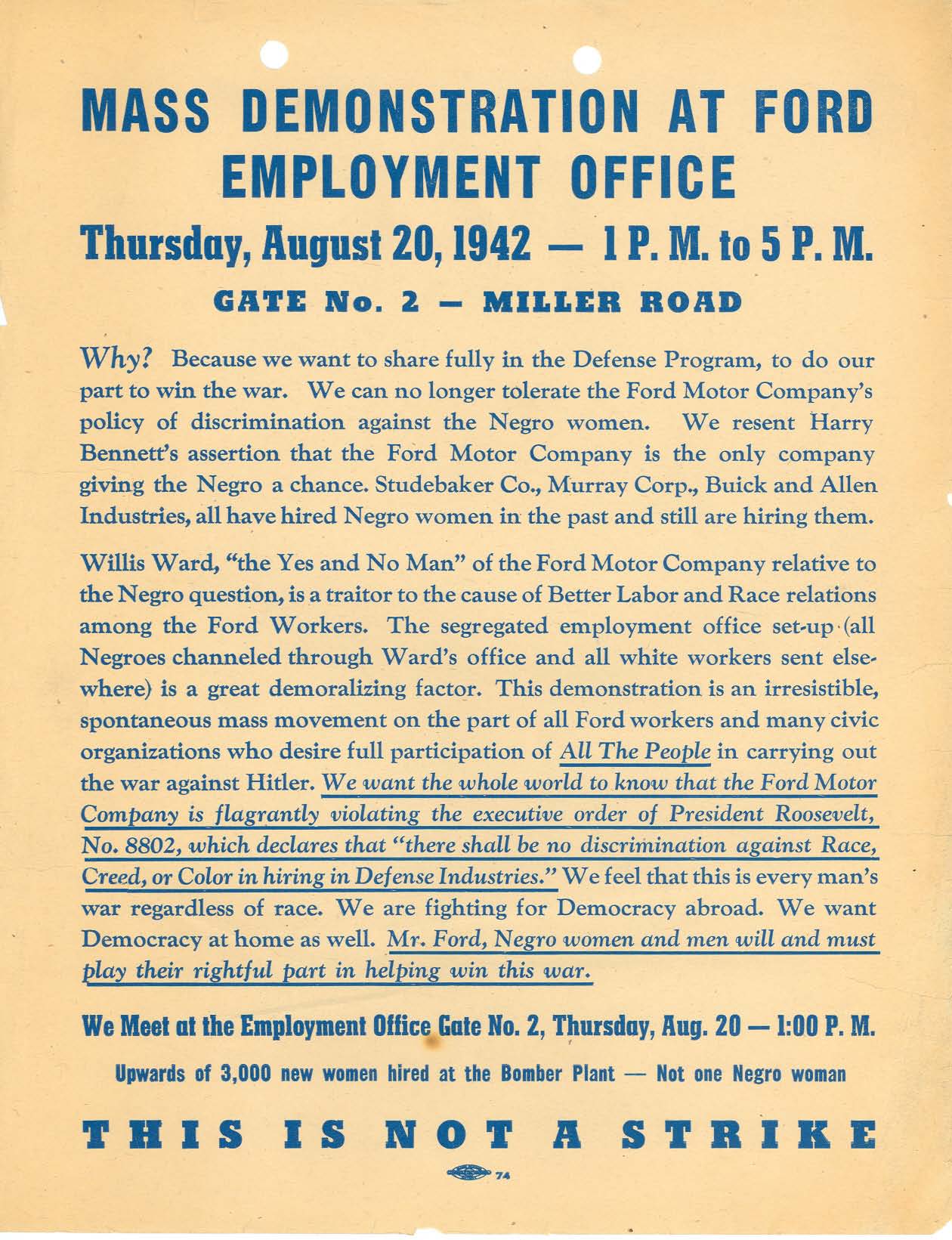 National Archives at Chicago – http://www.archives.gov/great-lakes/
[Speaker Notes: RG 228: Records of the Committee on Fair Employment Practice

RG 156: 
Records from the Twin Cities Ordnance Plant]
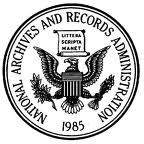 The National Archives at Chicago
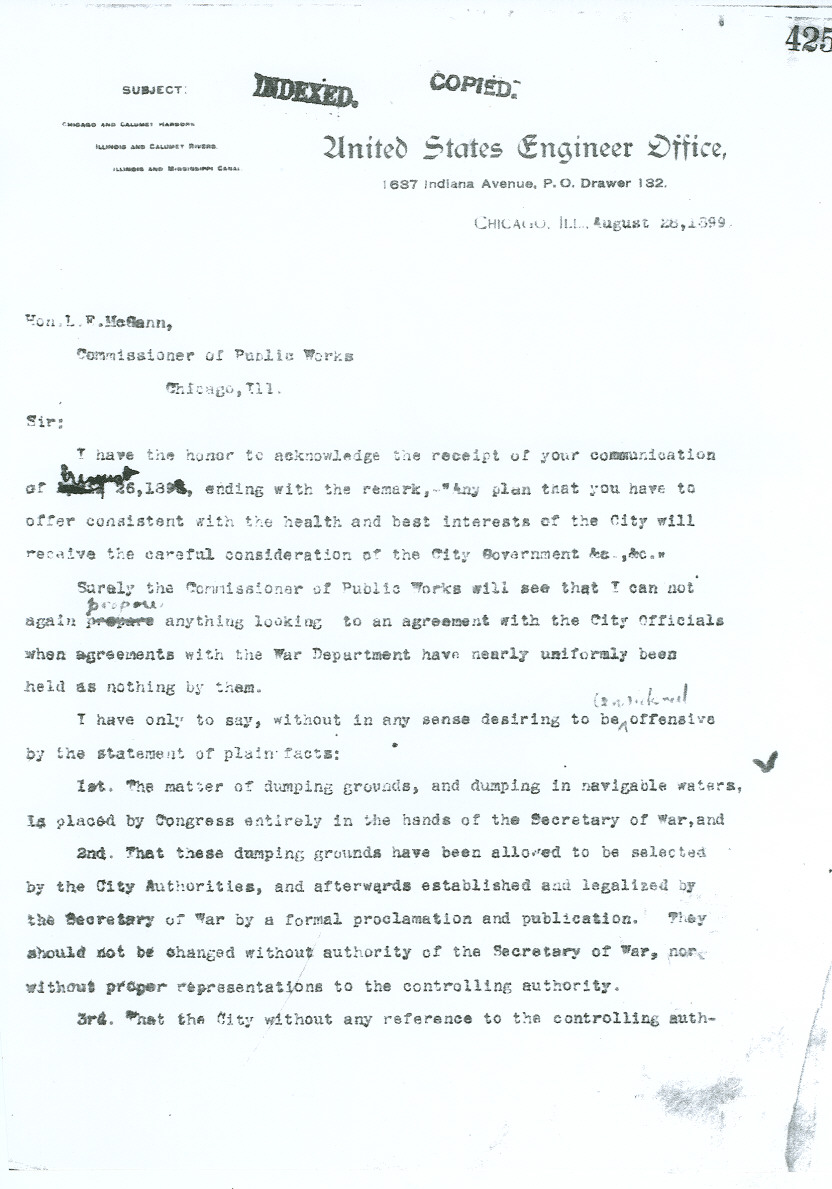 National Archives at Chicago – http://www.archives.gov/great-lakes/
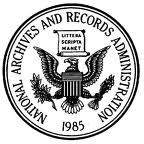 The National Archives at Chicago
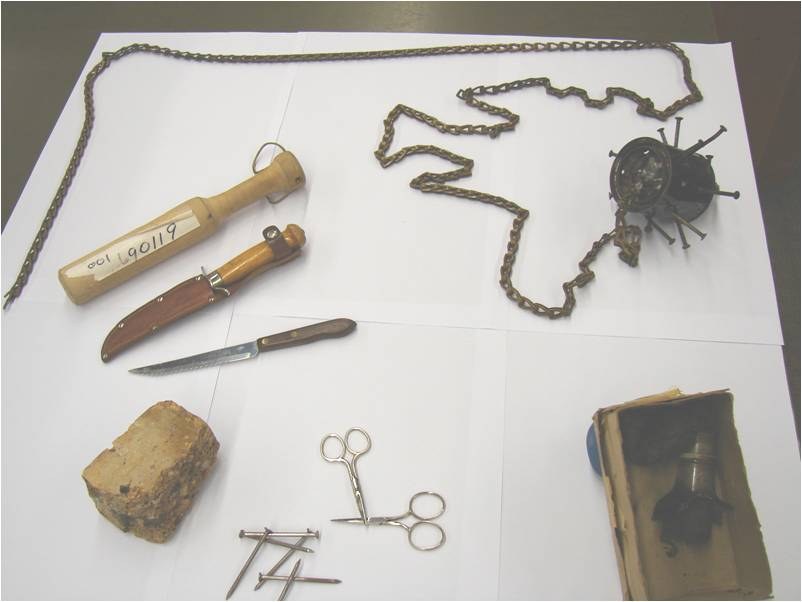 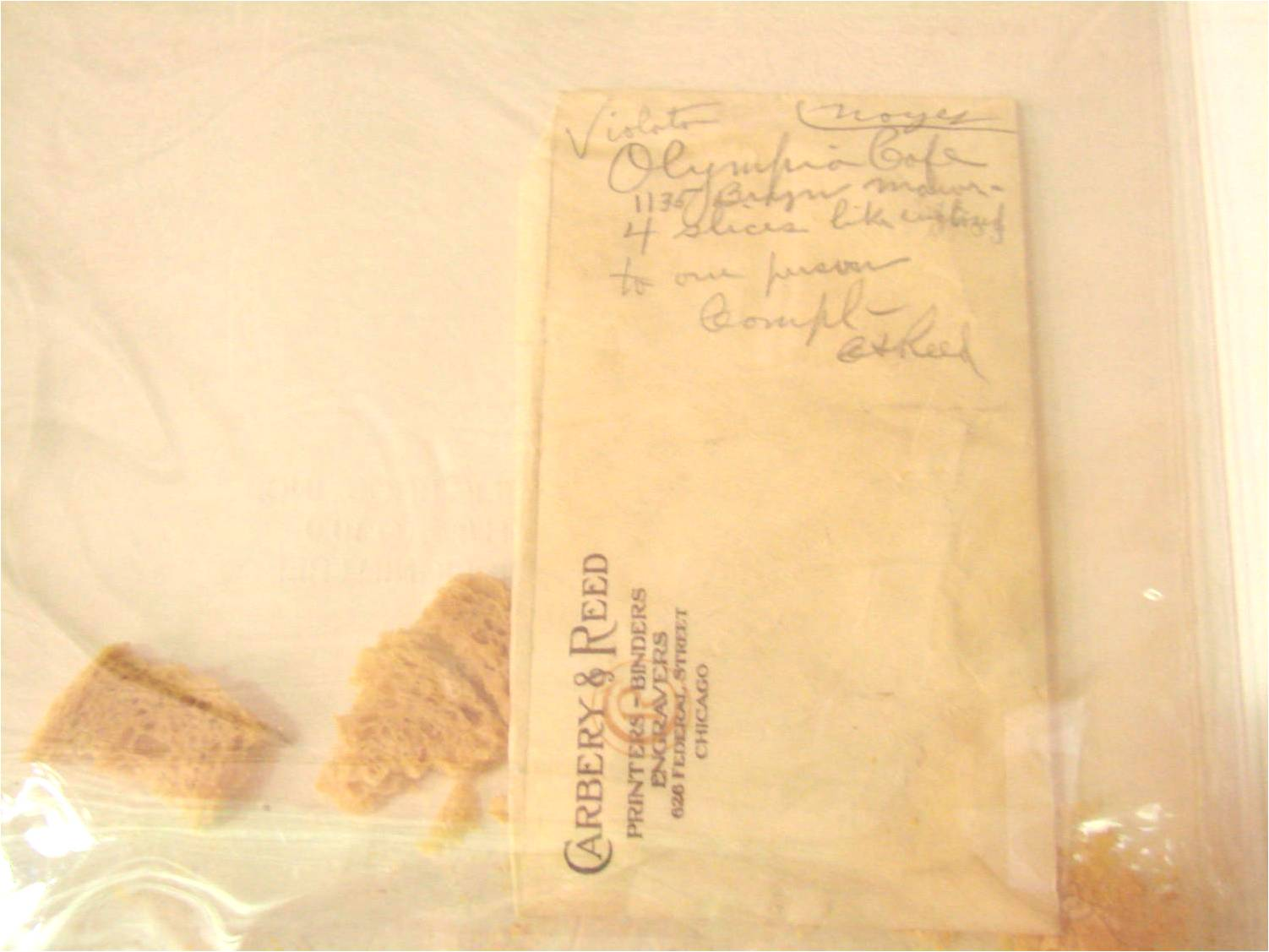 National Archives at Chicago – http://www.archives.gov/great-lakes/
[Speaker Notes: Exhibits from the chicago 7 trial – 1968 chicago democratic convention

RG 4:  records of the food administration
Bureau of investigation – complaint against restaurant serving too much bread.  Enclosed slices.
90+ year old bread]
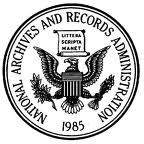 The National Archives at Chicago
Where do you start?
Scenario 1:  Time is on your side, eager to visit the archives and work with original documents. 
Holdings Guide available at http://www.archives.gov/great-lakes/holdings/
Subject Index
ASK our terrific archivists = e-mail:  chicago.archives@nara.gov

Scenario 2:  I’ll wait until the summer to visit.  Right now on-line and accessible is preferred.
National Archives at Chicago – http://www.archives.gov/great-lakes/
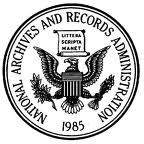 Research at the National Archives at Chicago
Where do you start?
Scenario 2:  On-line & Accessible
□ Docs Teach web site at http://docsteach.org/

Latest web site from the National Archives
National Archives’ primary sources from across the country
 Online tool to access primary sources and create online learning activities for your students.
National Archives at Chicago – http://www.archives.gov/great-lakes/
[Speaker Notes: .
. .]
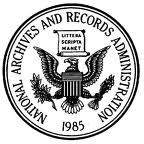 National Archives  - DocsTeach – http://docsteach.org
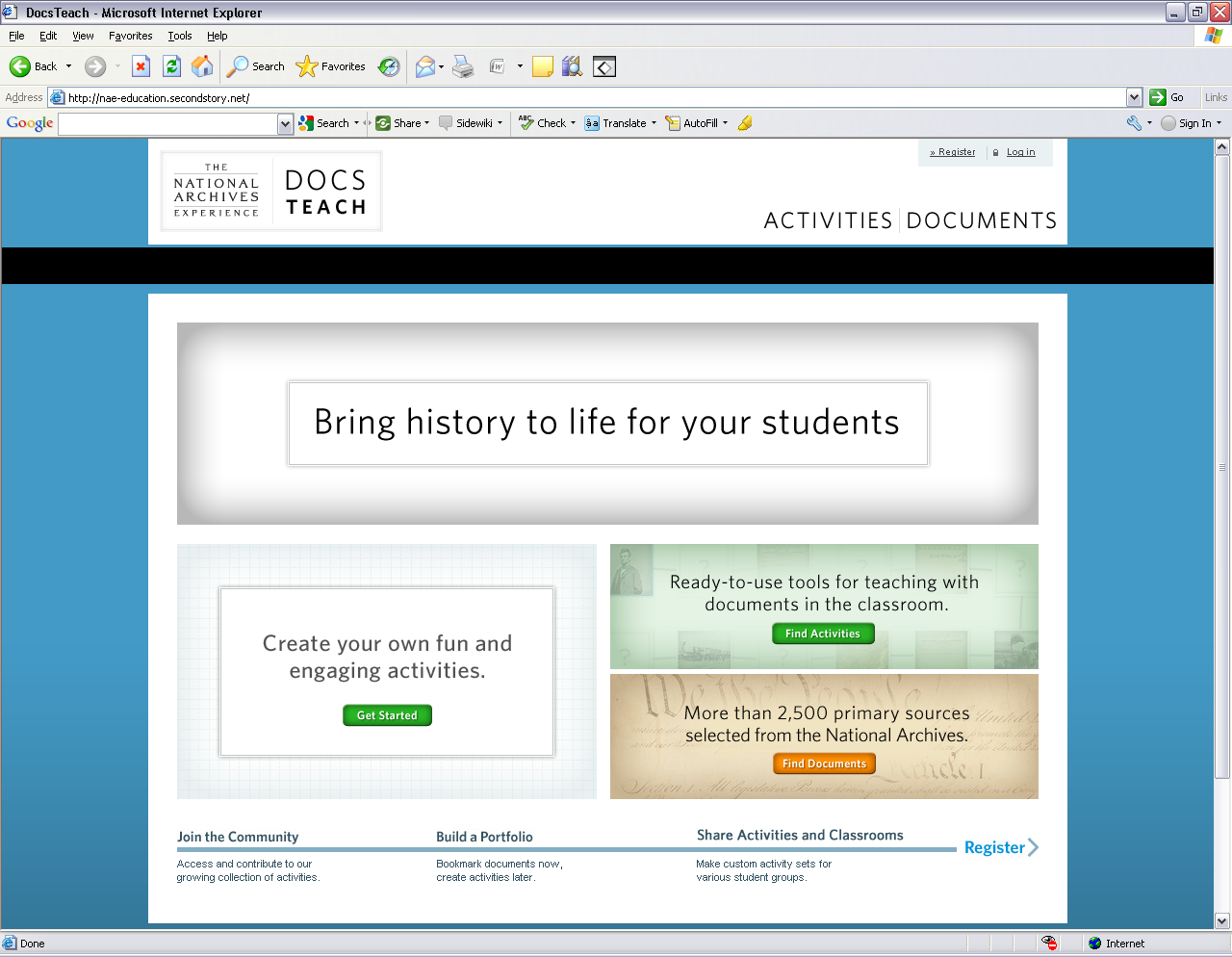 National Archives’ Docs Teach– http://docsteach.org
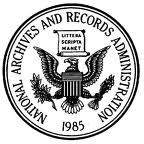 National Archives  - DocsTeach – http://docsteach.org
“Ready-to-roll” Activities:
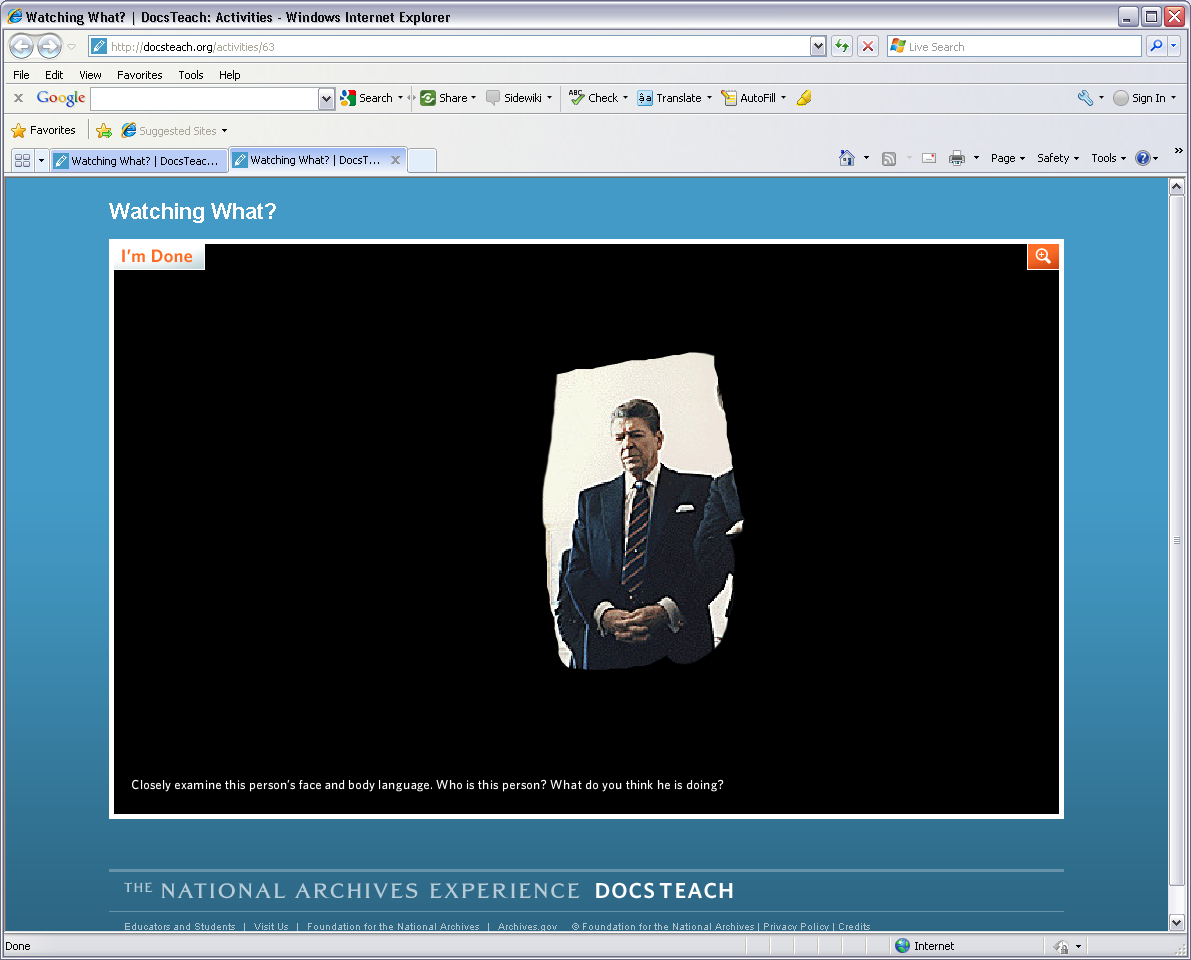 Example:
Focusing on the Details: Black out/White Out
http://docsteach.org/activities/63
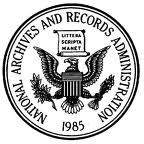 National Archives  - DocsTeach – http://docsteach.org
“Ready-to-roll” Activities:

Example:
Weighing the Evidence
How Effective Were the Efforts of the Freedom’s Bureau?
http://docsteach.org/activities/28
National Archives’ Docs Teach– http://docsteach.org
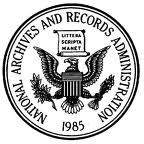 National Archives  - DocsTeach – http://docsteach.org
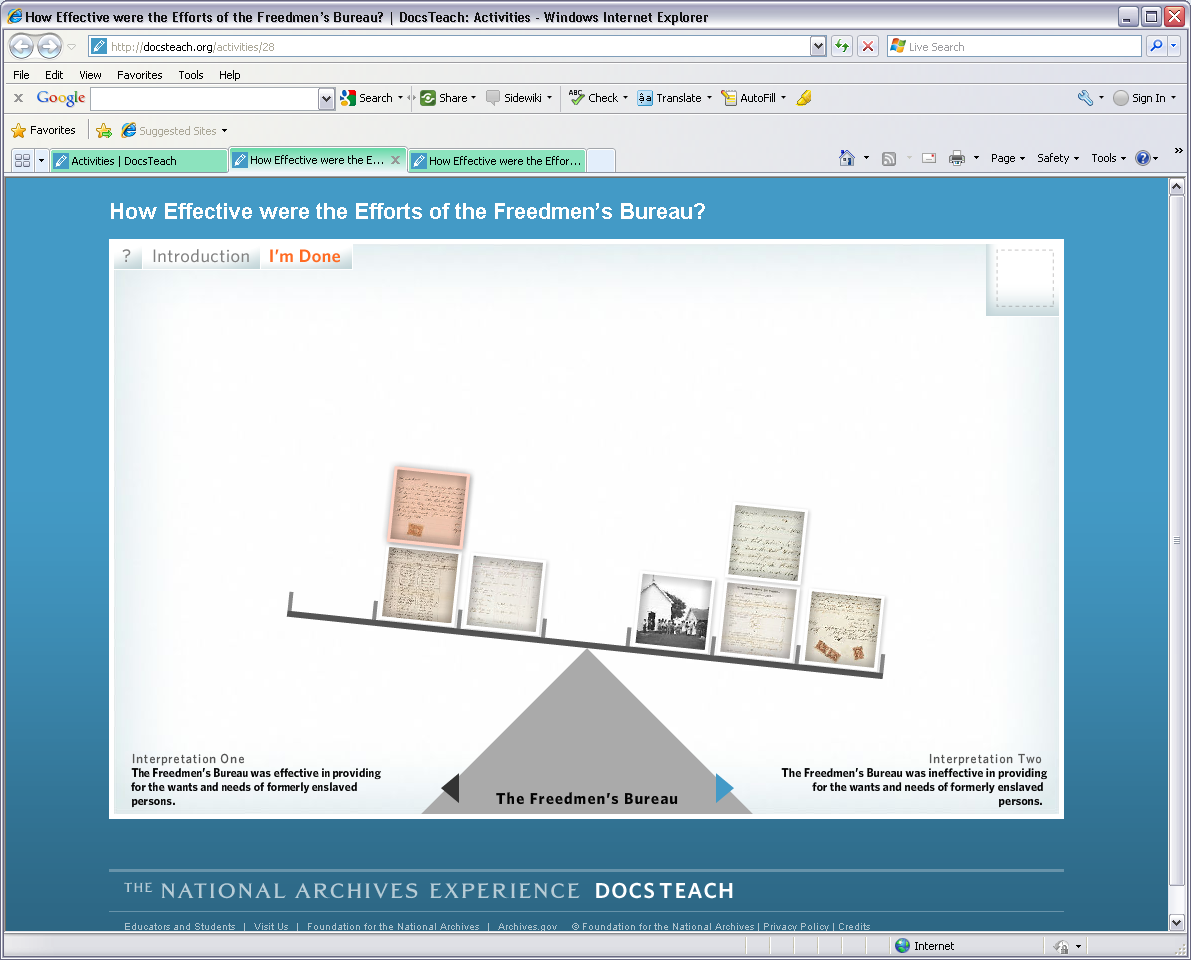 National Archives’ Docs Teach– http://docsteach.org
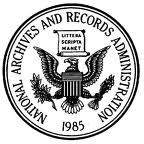 National Archives  - DocsTeach – http://docsteach.org
With Docs Teach you can:

Browse or search from “ready-to-roll” activities

2)  Customize any of these activities

3)  Create a brand new interactive activity with historical thinking-based tools and  classroom-ready, online primary sources

Save and organize activities in your 
      own account
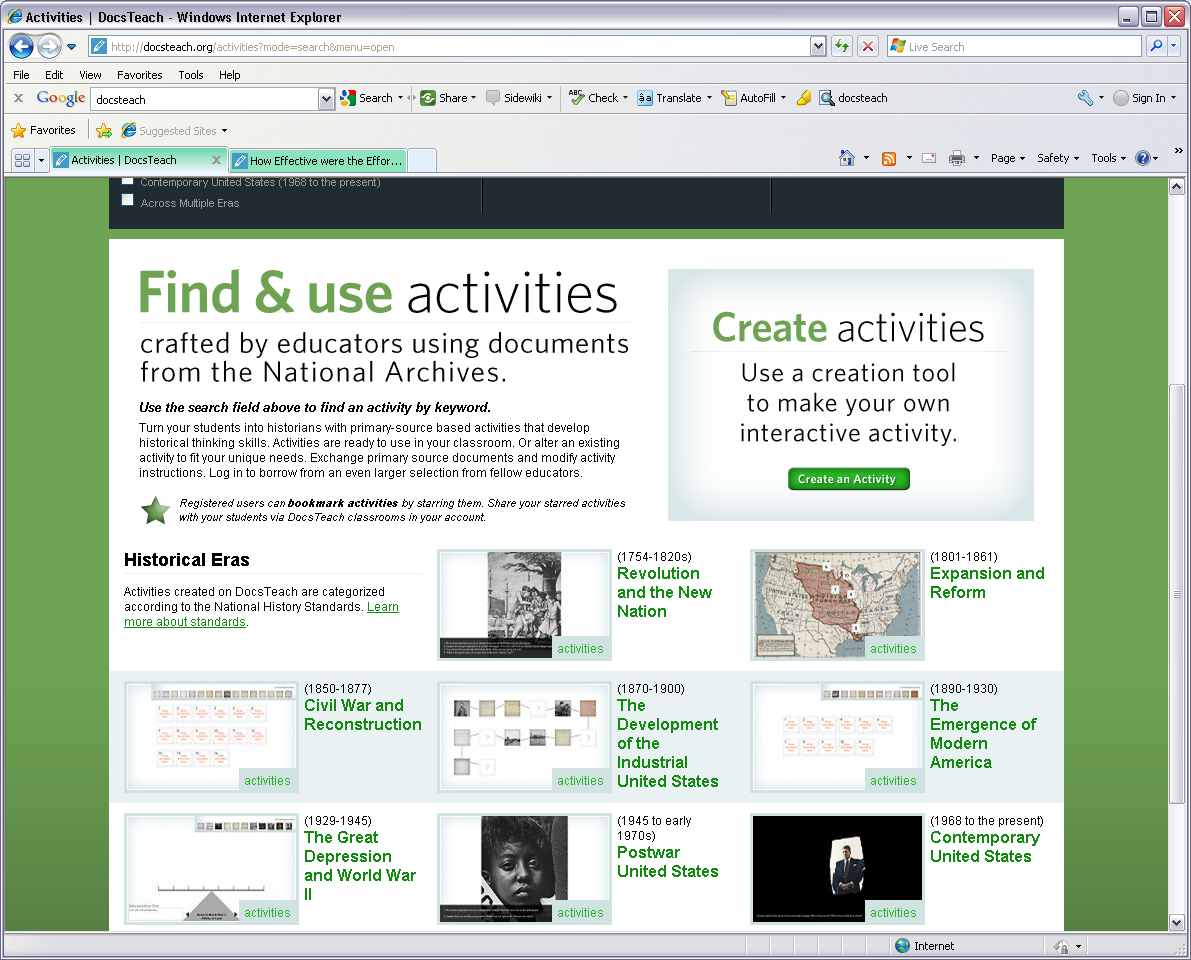 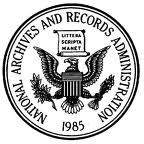 National Archives  - DocsTeach – http://docsteach.org
Ready-to-roll activities are based on 1 of 7 tools. 
**each designed to teach one or more historical thinking skills**
Finding a Sequence 
Present primary sources and challenge students to sequence them based on document analysis

Focusing on Details 
Showcase an intriguing document or pair of documents to prompt students to think critically about primary source documents

Interpreting Data
Pose questions for students to solve through analyzing historical data

Making Connections
Present primary sources as a string of documents and help students make connections among those documents and the historical events they illustrate

Mapping History
Link primary sources to locations on a map and practice spatial thinking and understand the impact of geographic factors in history

Seeing the Big Picture
Pair documents concerning a historical event, concept, or figure with descriptions, questions, or other documents to impress upon students that the whole is derived from smaller parts.

Weighing the Evidence
Turn primary sources into historical evidence that students sort through and evaluate to draw historical conclusions.
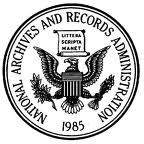 National Archives  - DocsTeach – http://docsteach.org
Browse or search from “ready-to-roll” activities
BY:
 Era
 Historical Thinking Skill
 DocsTeach.org Tool
 Keyword
 Activity Author
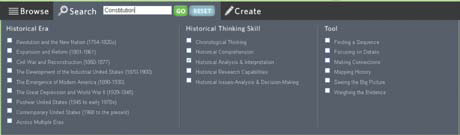 National Archives’ Docs Teach– http://docsteach.org
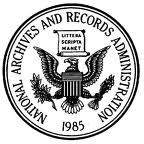 National Archives  - DocsTeach – http://docsteach.org
2)  Customize any of these activities

3)  Create a brand new interactive activity with historical thinking-based tools and  classroom-ready, online primary sources
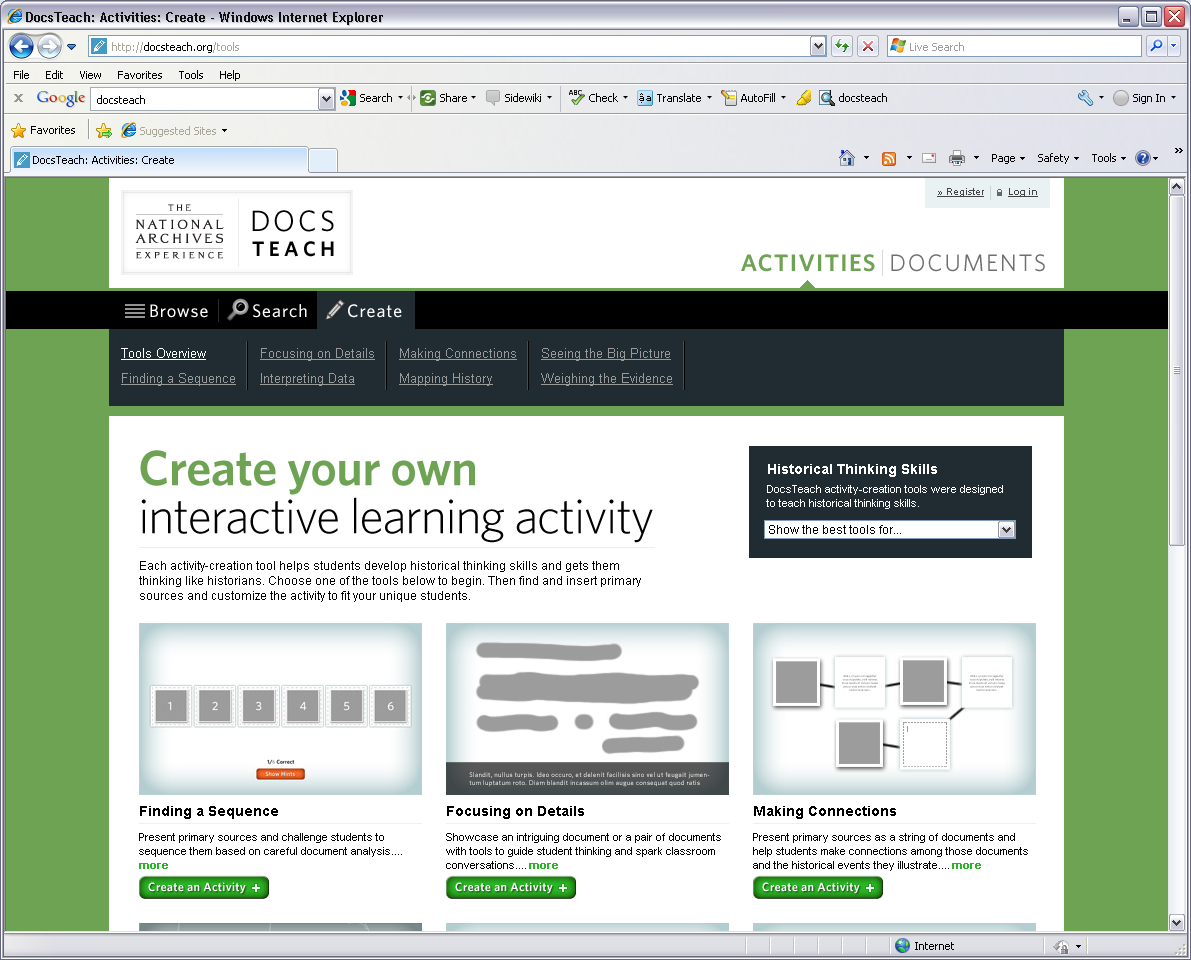 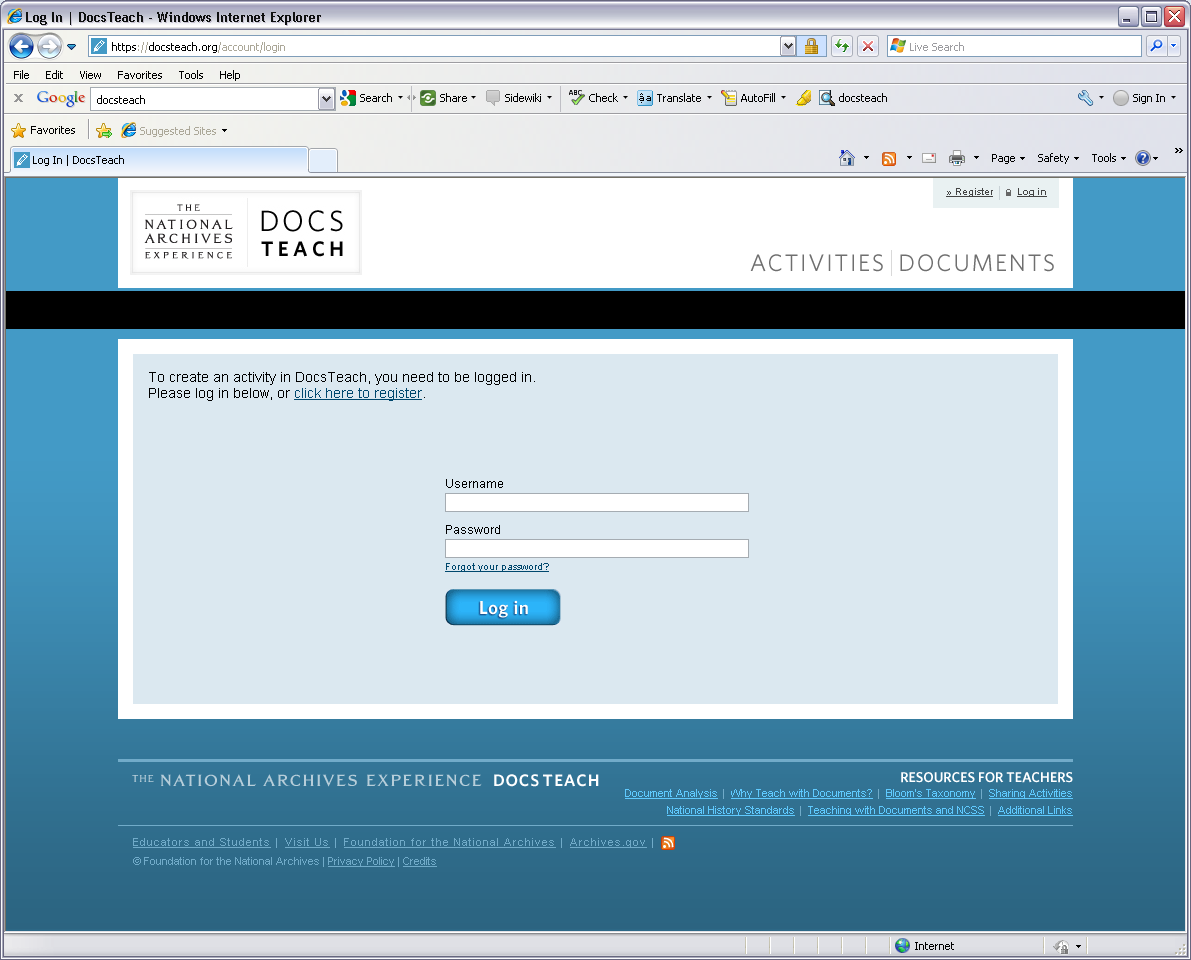 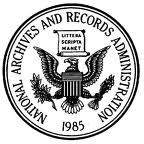 National Archives  - DocsTeach – http://docsteach.org
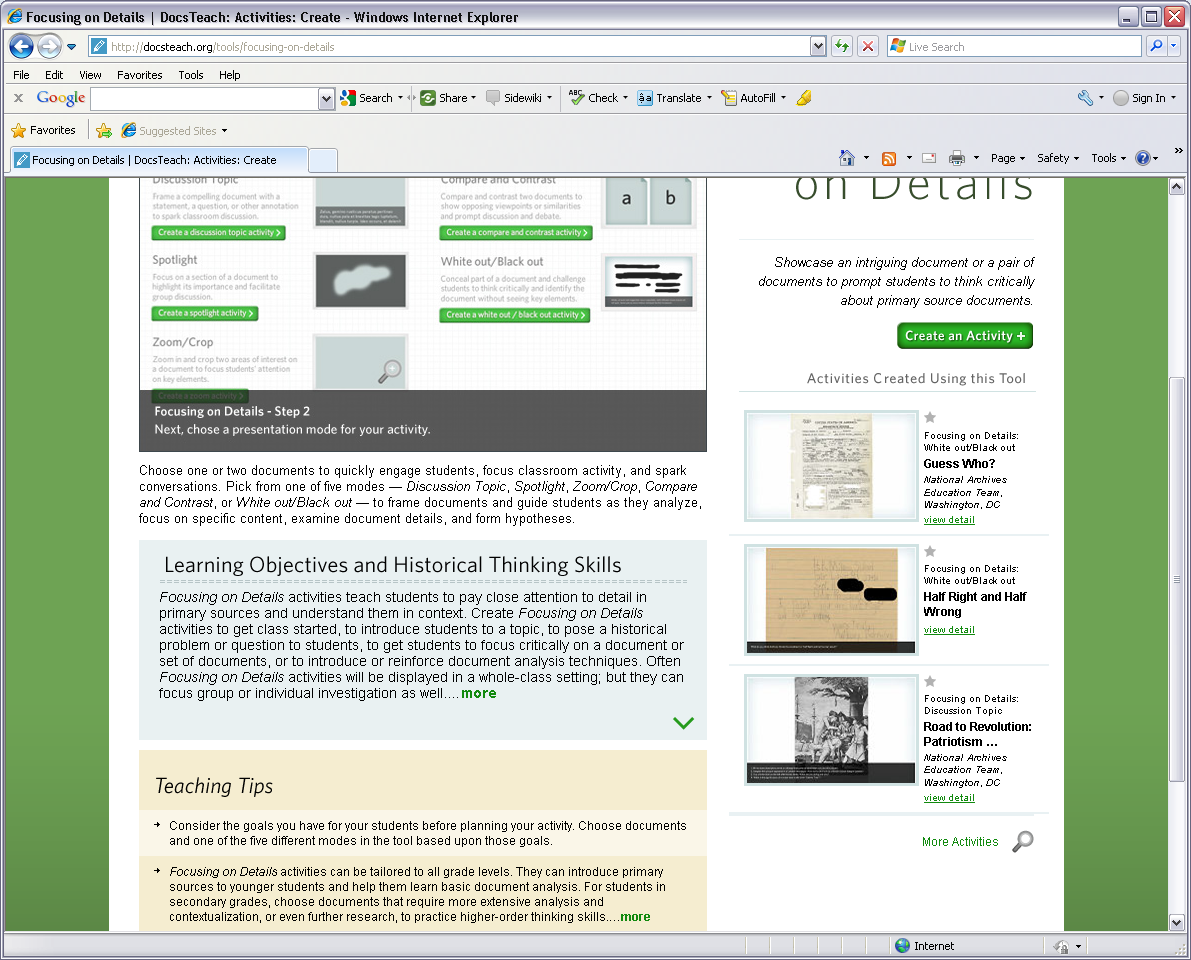 National Archives’ Docs Teach– http://docsteach.org
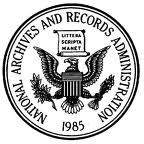 National Archives  - DocsTeach – http://docsteach.org
2)  Customize any of these activities

3)  Create a brand new interactive activity with historical thinking-based tools and  classroom-ready, online primary sources
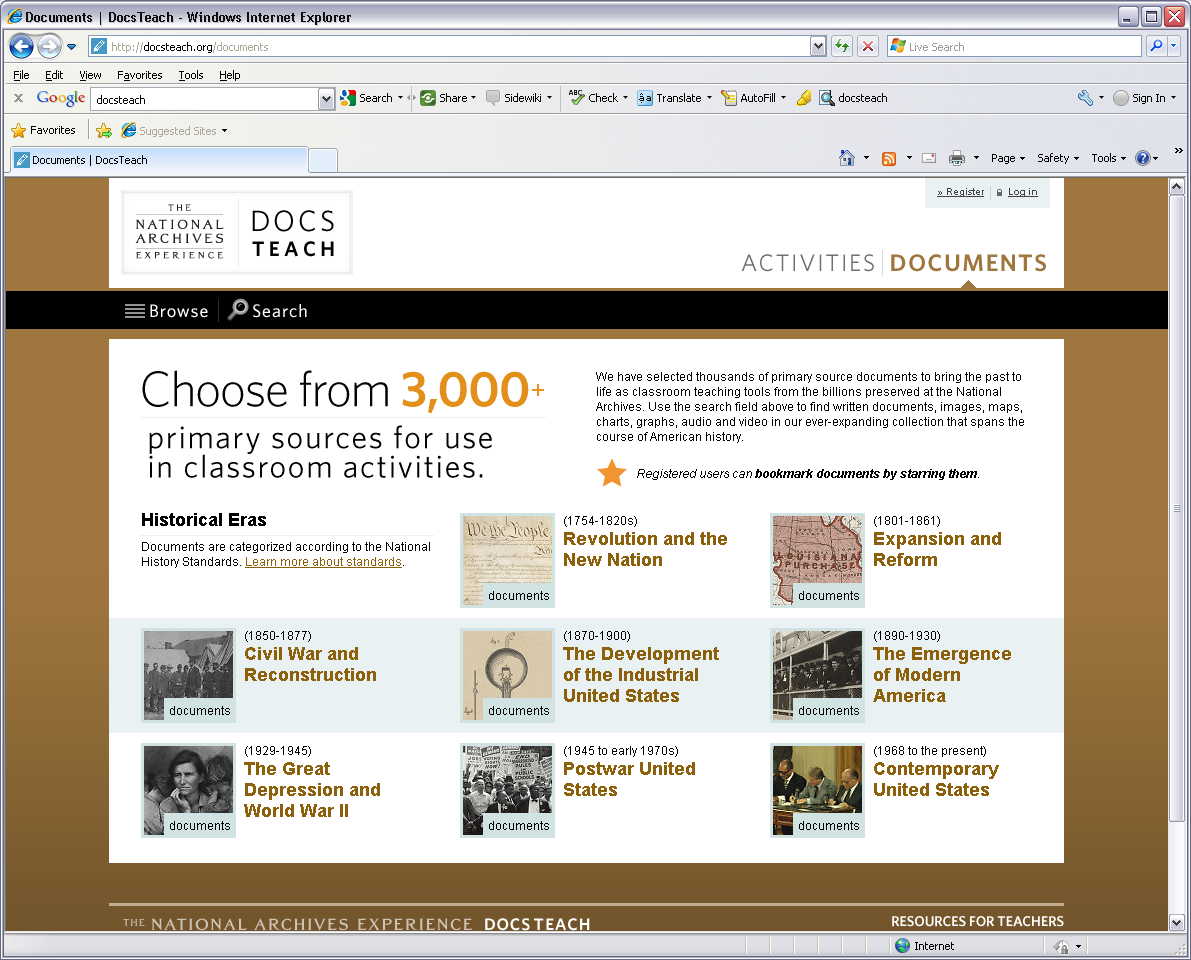 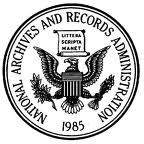 National Archives  - DocsTeach – http://docsteach.org
Save and organize activities in your own account
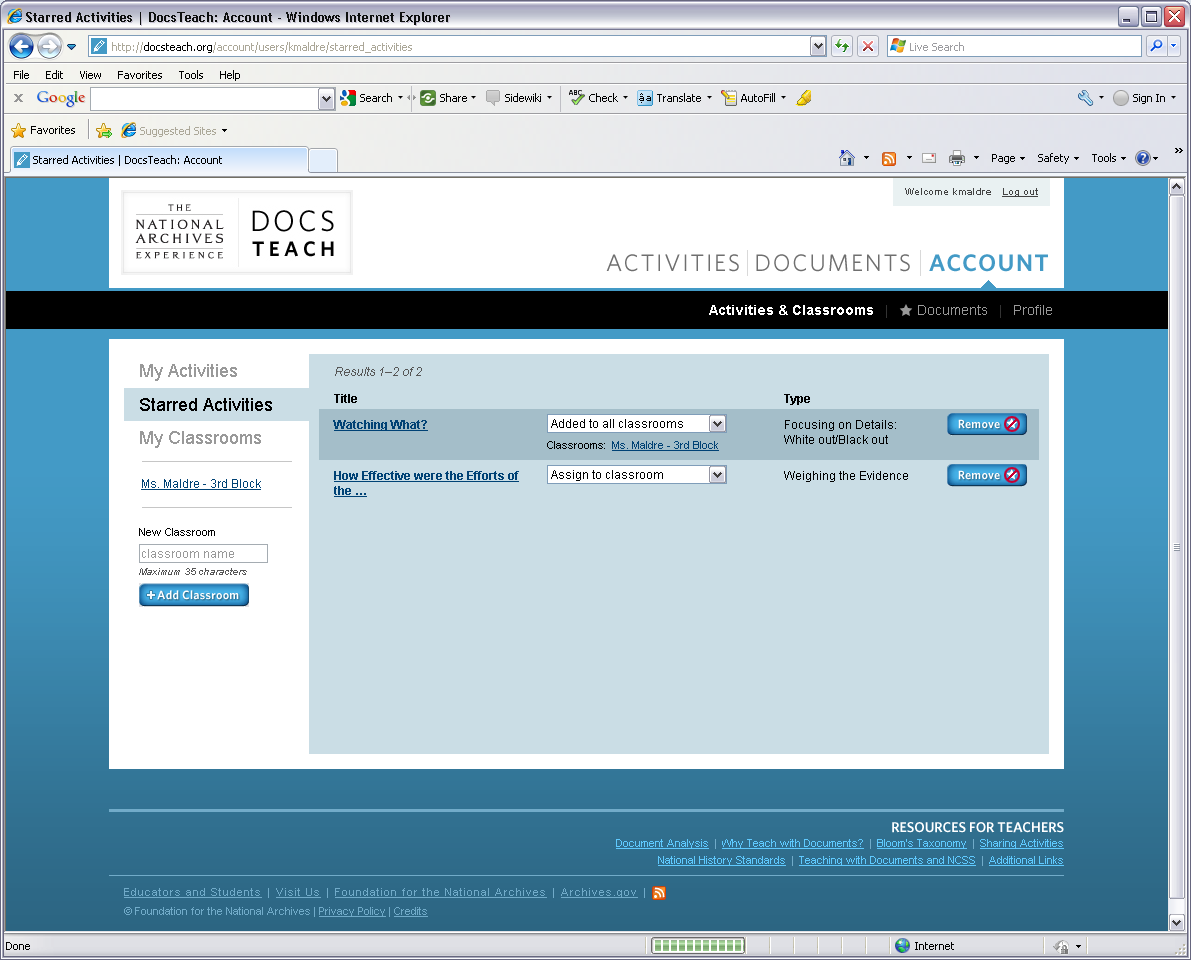 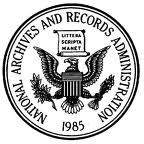 The National Archives at Chicago
World War I:  Case Files on Detained Enemy Aliens
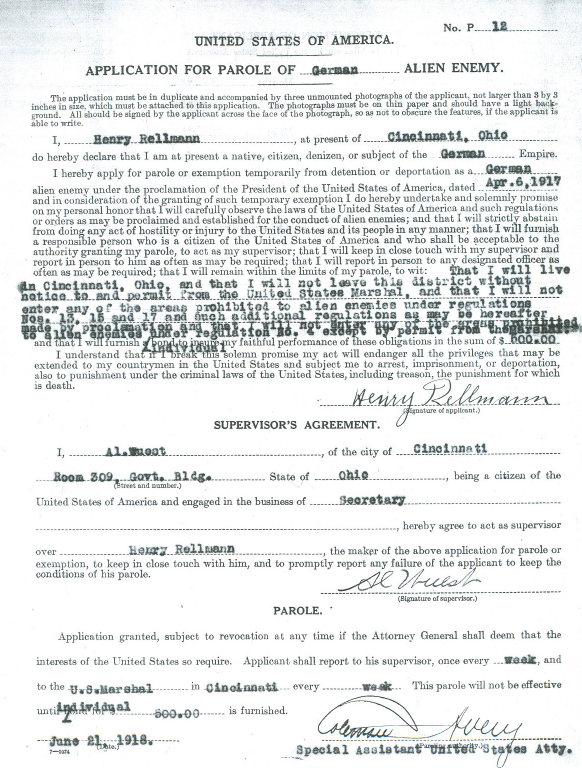 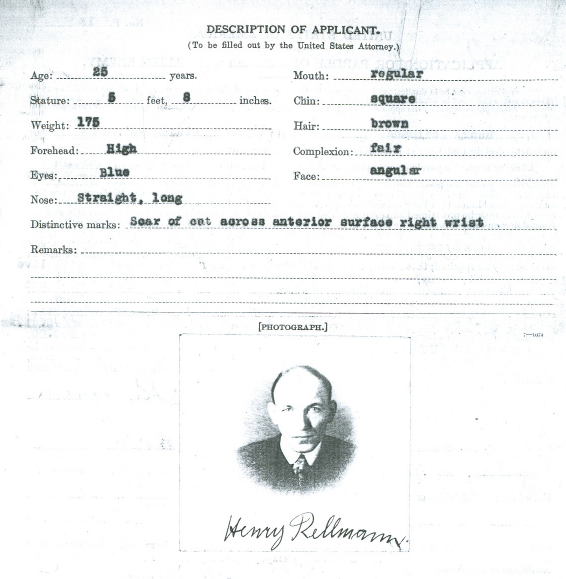 National Archives at Chicago – http://www.archives.gov/great-lakes/
[Speaker Notes: .]
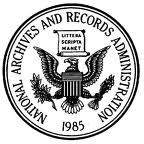 The National Archives at Chicago
World War II:  Japanese Internment through Records of the War Relocation Authority
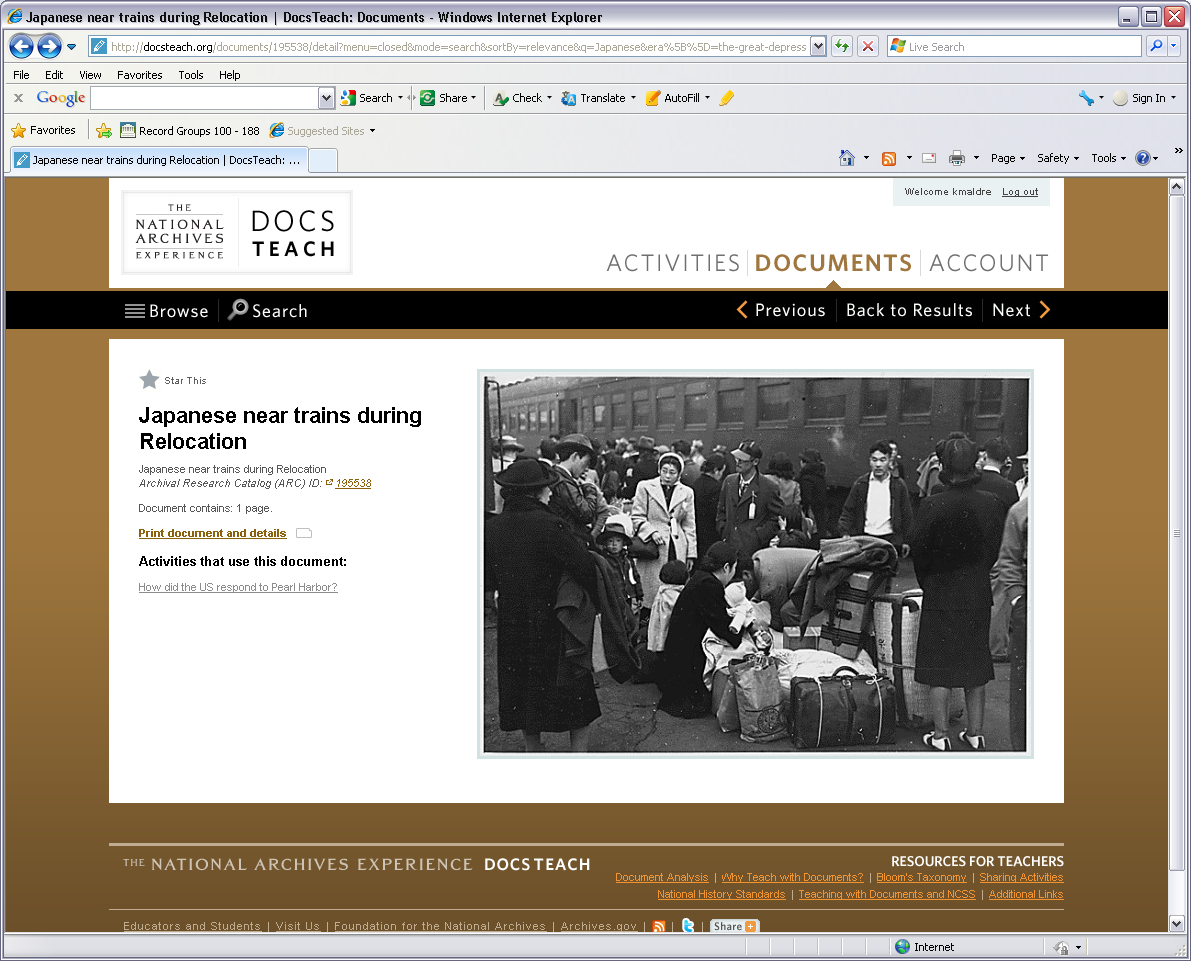 National Archives’ Docs Teach– http://docsteach.org
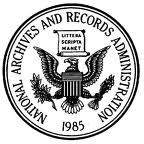 The National Archives at Chicago
World War II:  Japanese Internment through Records of the War Relocation Authority
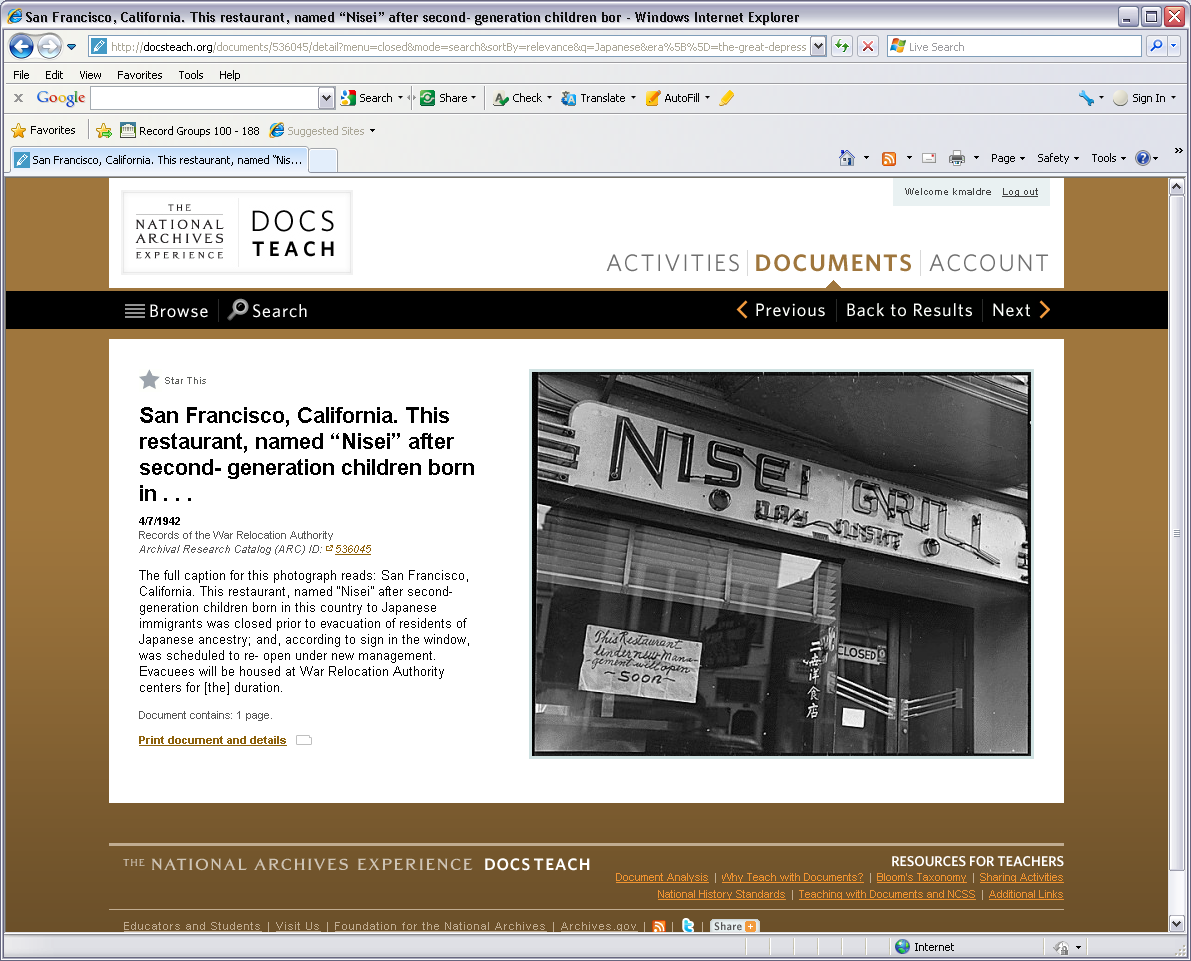 National Archives’ Docs Teach– http://docsteach.org
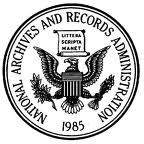 The National Archives at Chicago
World War II:  Japanese Internment through Records of the War Relocation Authority
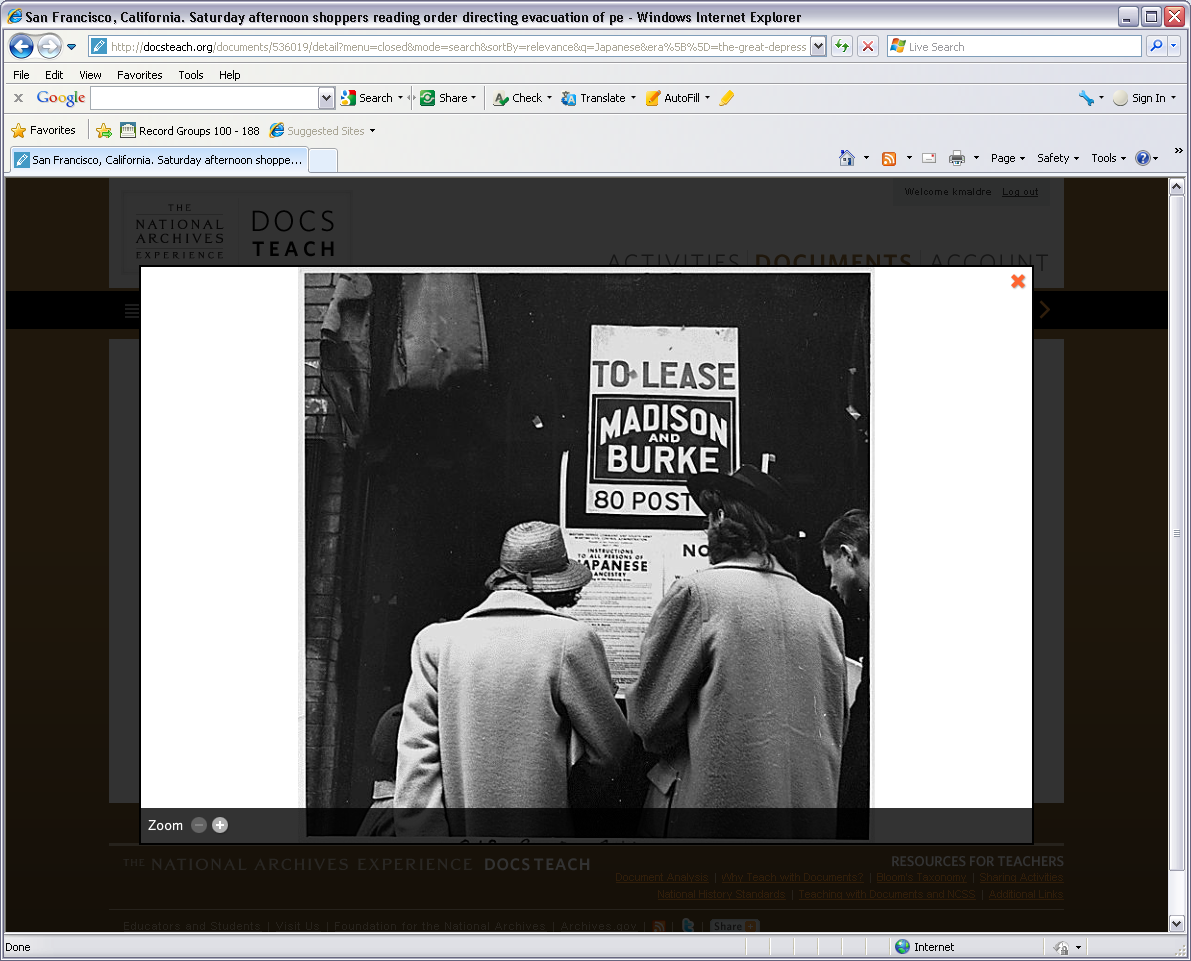 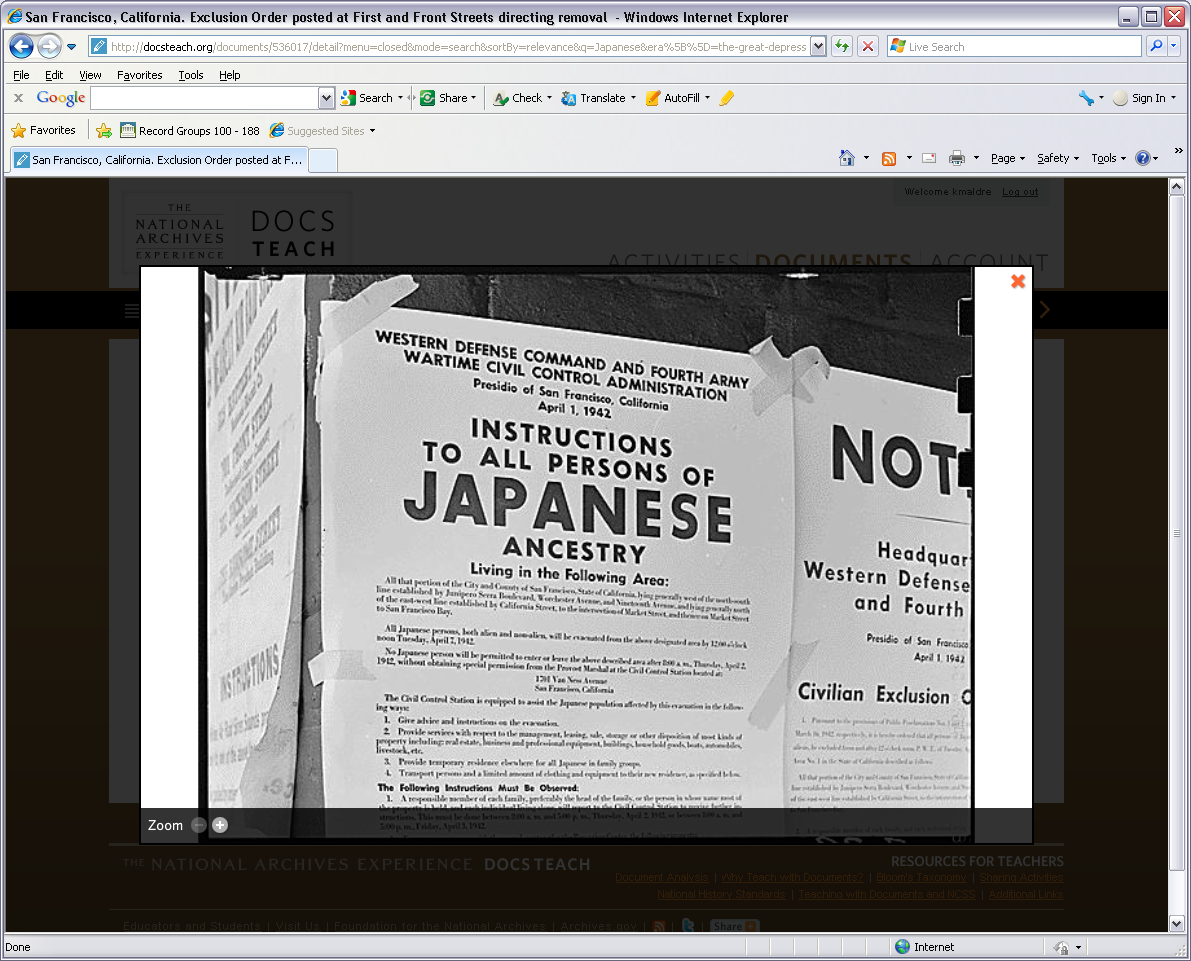 National Archives’ Docs Teach– http://docsteach.org
Research at the National Archives at Chicago
After Today
Questions, concerns, eager to brainstorm ideas for your classroom . . . 
Kris Maldre, Education Specialist
telephone:  773-948-9010 
e-mail:  kristina.maldre@nara.gov
National Archives at Chicago – http://www.archives.gov/great-lakes/
Neelam Jumma, School Programs Educator

Danielle Estler, Professional Development Manager
McCormick Foundation Civics ProgramSchool Programs & Resources
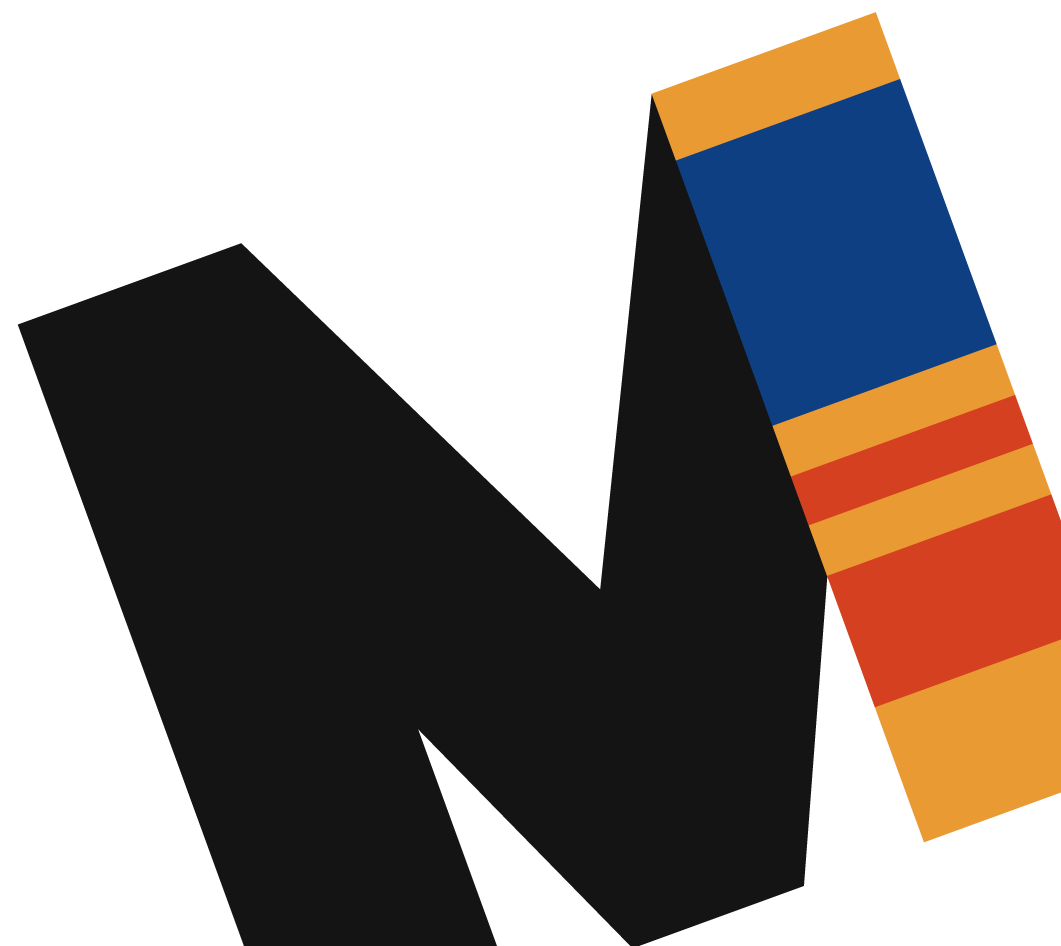 Object-Based Learning
“The use of objects is key to providing experiences for engaging multiple intelligences”

“Using an object engages the senses, which increases interest and leads to individuals creating a personal connection to the learning.” 

“The use of objects in inquiry helps make an abstract idea concrete.”

Guided Inquiry: Learning in the 21st century
Carol Collier Kuhlthau, Ann K. Caspari, Leslie K. Maniotes
Discovery Trunks are available to middle school and high school teachers who are looking for innovative ways to bring their curriculum - and the stories of those who have struggled to help define freedom - to life. 

Themed Discovery Trunks feature artifact reproductions and multimedia in kits that illuminate the lives of historical figures such as Barbara Johns, Sojourner Truth, Abraham Lincoln, Alice Paul and Frederick Douglass.

The Discovery Trunk experience provides students with a unique opportunity to engage in hands-on, object-based learning.
[Speaker Notes: Discovery Trunks Handout]
Matthew Lyon 
  Sequoyah 
  Sojourner Truth 
  Abraham Lincoln 
  Frederick Douglass
  Eugene Debs 
  Alice Paul 
  Mary Tsukamoto
  Barbara Johns 
  Ronald Reagan
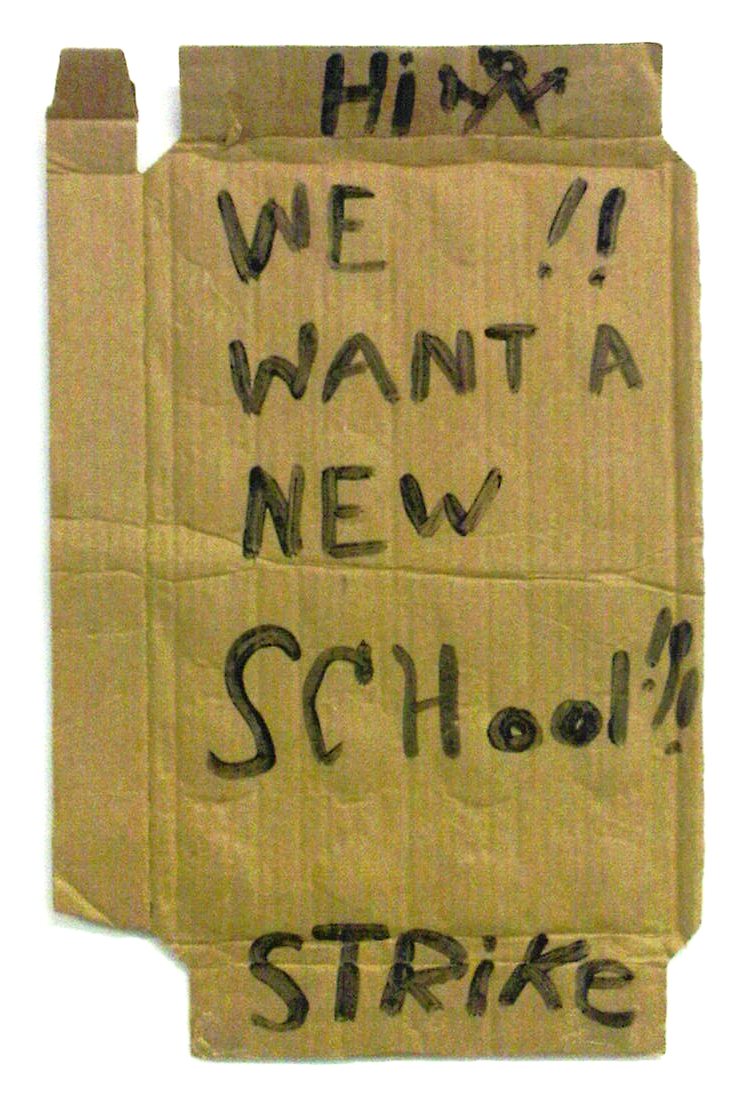 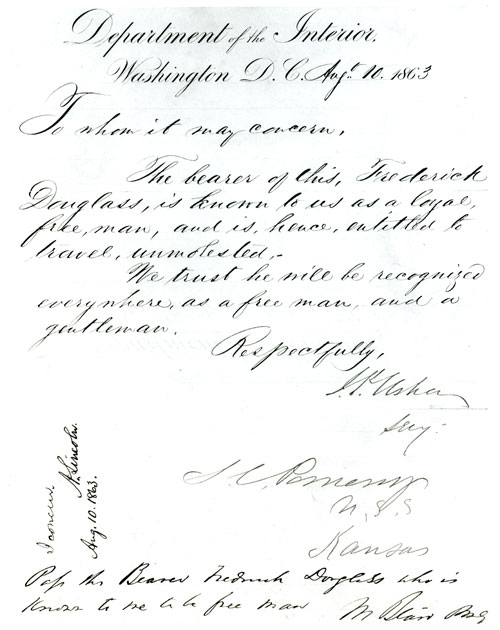 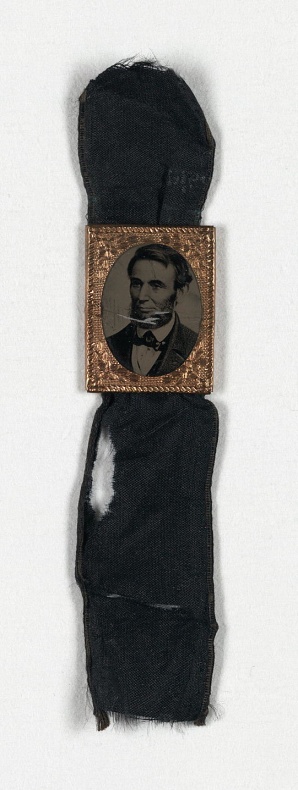 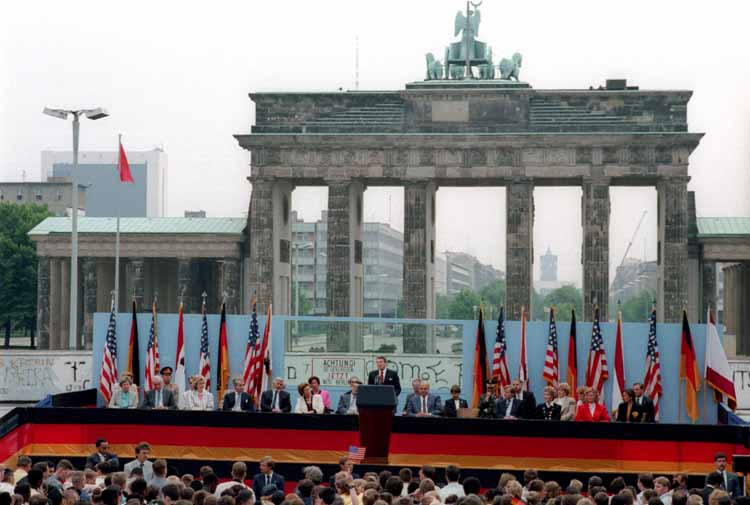 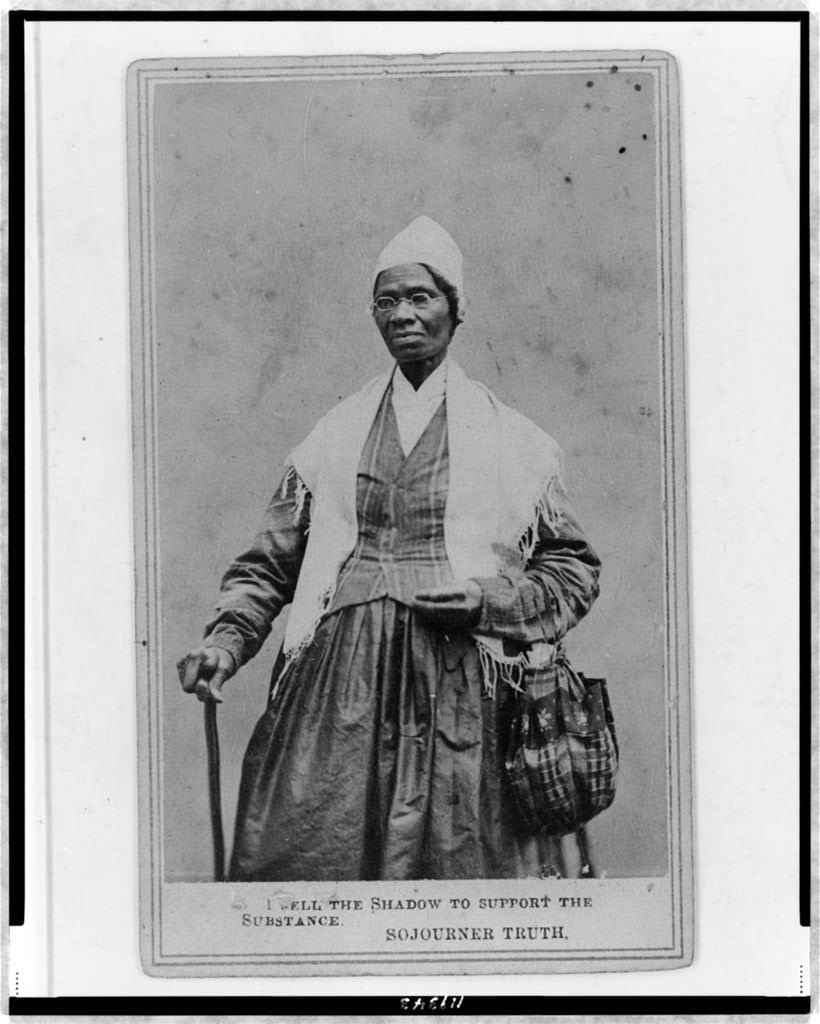 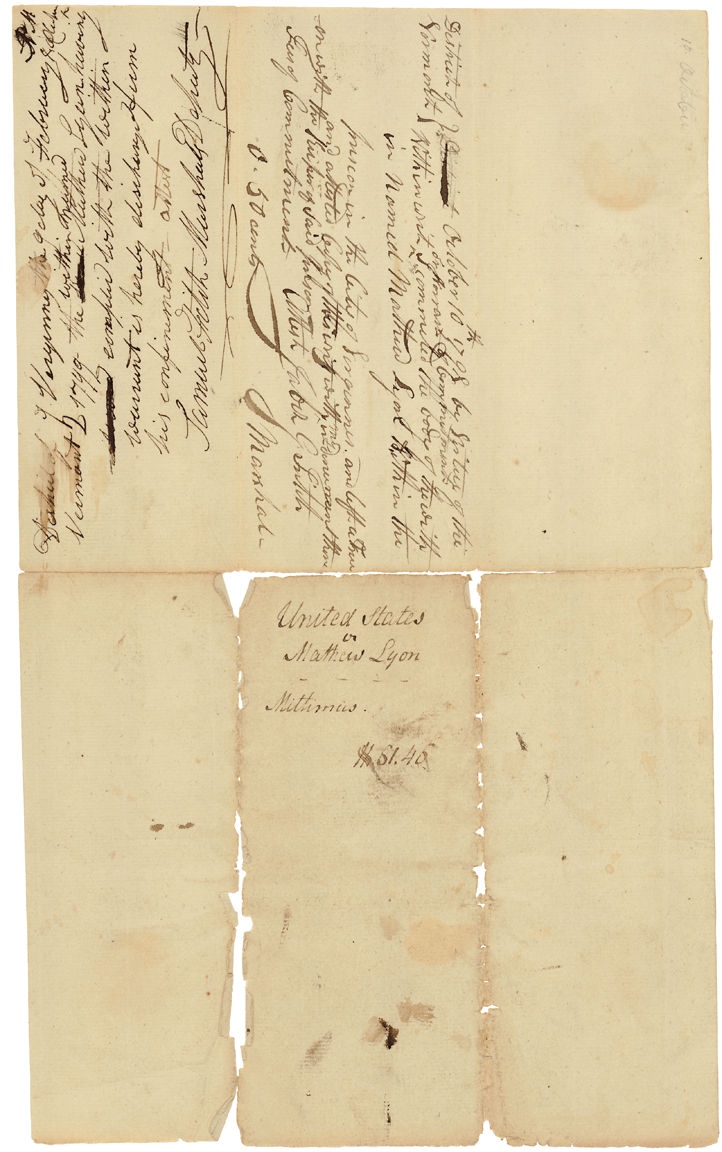 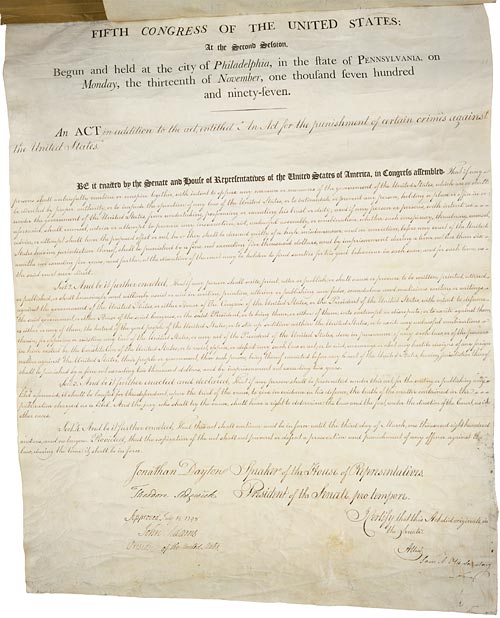 Sedition act	
Alien & Sedition Acts - 1798; Fifth Congress; Enrolled Acts and Resolutions; General Records of the United States Government; Record Group 11; National Archives and Records Administration.

Warrant /punishment
Record Group 21: Records of District Courts of the United States, 1685 - 2004ARC ID: 350; Creator: U.S. Circuit Court for the District of Vermont. (1791 - 01/01/1912) Series: Case Files, compiled 1792 - 1869ARC ID: 595562; National Archives and Records Administration, Northeast Region (Boston).
[Speaker Notes: The Sedition Act

Federalist President John Adams was elected in 1797. Diplomatic tensions with French officials led to Adams proposing to Congress in 1798 not only a declaration of war but also a number of acts that would curtail civil liberties.

The Alien Act gave the President permission to expel any aliens he felt were "dangerous to the peace and safety of the United States." The Sedition Act went further, targeting U.S. citizens as well. The Sedition Act directly challenged the First Amendment, charging citizens who "oppose any measure or measures of the government of the United States," through "unlawful assembly...counsel, advice or attempt" with punishment including time in prison and fines.

Federalists supported the Sedition Act, seeing speech as a threat to the government. Republicans opposed the act, seeing it as an expansion of presidential power and an assault on the freedom of speech.	

Warrant
“This item is the warrant for punishment (mittimus) in the case of U.S. v. Matthew Lyon. It describes the conviction of Lyon, a publisher and member of Congress, for making seditious statements that had been made illegal under the Sedition Act of 1798, and specifies a punishment of four months in jail and a fine of $1,000, plus $60.96 in court costs.”


No friend of the Federalists, Lyon predicted he, as a vocal Republican, would be the first person arrested under the Sedition Act. Sure enough, Lyon was charged in October of 1798 after publishing a number of articles critical of President John Adams.

Serving as his own defense, Lyon argued that the charges were invalid because the Sedition Act was unconstitutional. Unconvinced, the jury returned a guilty verdict and Lyon was sentenced to four months in jail and fined. During his jail sentence, Lyon actively campaigned for re-election, which he secured in a landslide, largely due to the public’s backlash against the Federalists for the Alien and Sedition Acts. The Republican led Congress let the laws expire in 1801.

In 1840, Congress refunded Lyon’s fine plus interest to his heirs. In 2001, Senator Jim Jeffords of Vermont invoked the spirit of Matthew Lyon, remembering the commitment to liberty of the people of his state who "proudly elected Matthew Lyon to Congress, notwithstanding his flouting of the Sedition Act.”]
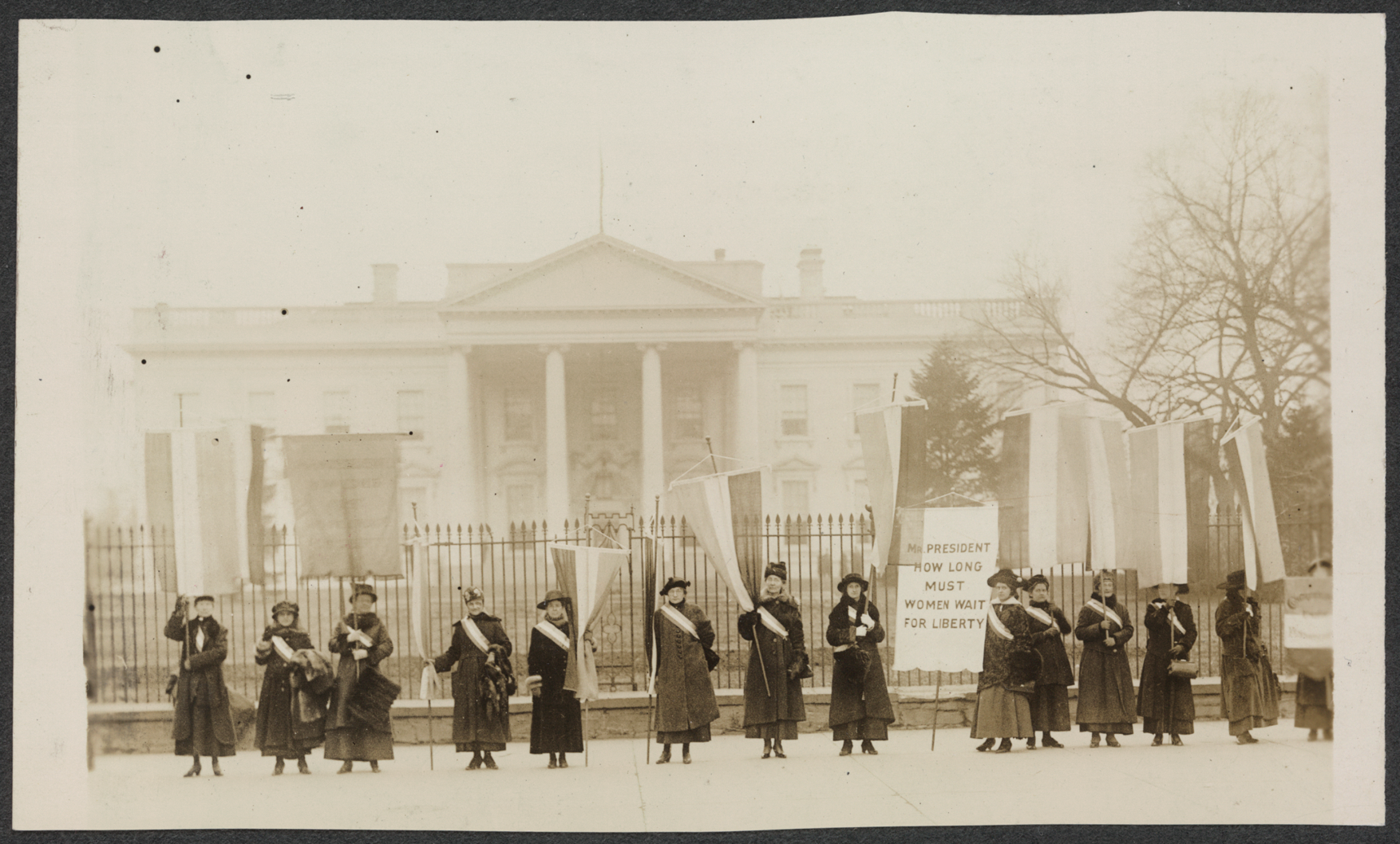 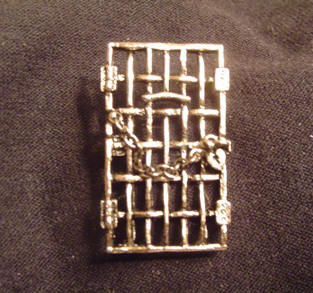 Penn[sylvania] on the picket line, 1917.	
Women of Protest: Photographs from the Records of the National Woman's Party, Manuscript Division, Library of Congress, Washington, D.C. [mnwp.160022]

Reproduction Jailed for Freedom Pin
Purchased from the Framingham Historical Society and Museum
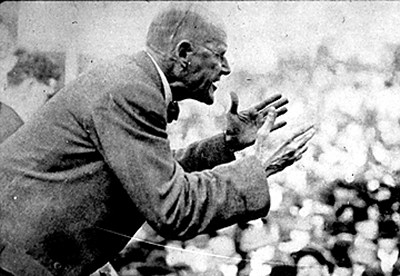 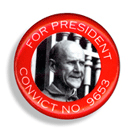 Photo of Eugene Debs	
Courtesy of the Eugene V. Debs Foundation.

Debs 1920 Campaign button (reproduction)
Courtesy of the Eugene V. Debs Foundation.
[Speaker Notes: Executive Order posted

The day after the bombing of Pearl Harbor, the United States entered World War II. Throughout the rest of 1941 and during the first two months of 1942, the fears of Mary Tsukamoto’s community began to be realized as efforts to protect vulnerable coastal states led to increasingly tighter restrictions on civil liberties - German, Italian, and Japanese were classified as "dangerous enemy aliens,” prohibited zones were established where “enemy aliens” were forbidden, and restricted areas enforced curfews.

On February 19, 1942, President Roosevelt signed Executive Order 9066, which authorized the secretary of war to define military areas "from which any or all persons may be excluded as deemed necessary or desirable."

The Wartime Civil Control Administration (WCCA) and the War Relocation Authority (WRA) were created in March 1942 to handle the evacuation and relocation of Japanese Americans. Upon registration for removal to the relocation centers, Japanese Americans were issued a "family number," used from then on to identify them and their belongings during removal and internment.

“…signs had been nailed to the telephone poles saying that we were to report to various spots. They told us to register as families. We had to report to the Elk Grove Masocin Building where we were given our family number, No. 2076….We found out we were going to the Fresno Assembly Center.”

Packing Canvas

 “And we knew we had to take blankets and sheets and bedding and things as well as some of our clothes. And we had no idea whether we were going to a hot place or a cold place, so our family was quite concerned about how to get ready.” – Mary Tsukamoto

The Wartime Civil Control administration (WCCA) didn’t tell the evacuees where they were going, supplied no method to ship belongings and warned that storage provided by the government would be at the owner’s risk. 

“…we sold our car for eight hundred dollars, which was just about giving it away. We also had to sell our refrigerator. But some wonderful friends came to ask if they could take care of some things we couldn’t store. Mr. Lernard, a principal of a high school, took my piano and his daughter took our dining room set, which was a wedding gift. Other things we had to sell, and still others things we had to crate. The Japanese community hall was declared the “federal reserve bank,” a warehouse, and some of our things were stored there as well as in the Buddhist Church gymnasium. So people were bringing their stuff, crating it, stacking it up and storing it. Some were working to the very last minute.” – Mary Tsukamoto

By August 7, 1942 over 110,000 Japanese Americans had been removed from the West coast. They were transported to one of sixteen assembly centers California, Washington, Oregon and Arizona by bus and train, accompanied by armed military guards. The assembly centers, hastily erected at racetracks, fairgrounds, livestock pavilions, were intended to be temporary housing, but many people stayed for up to three months because inland internment camps were not yet built.]
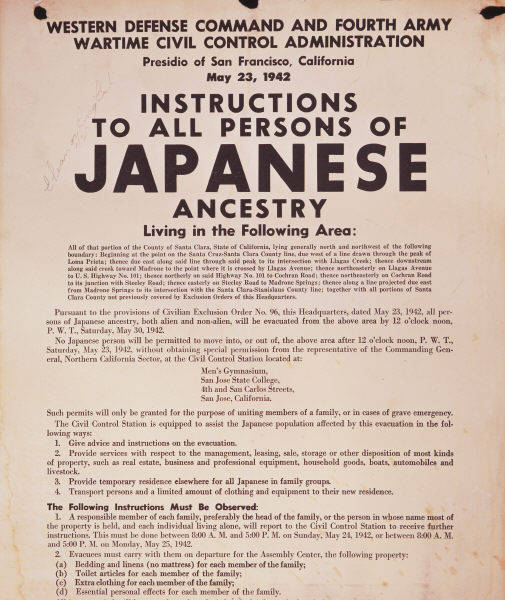 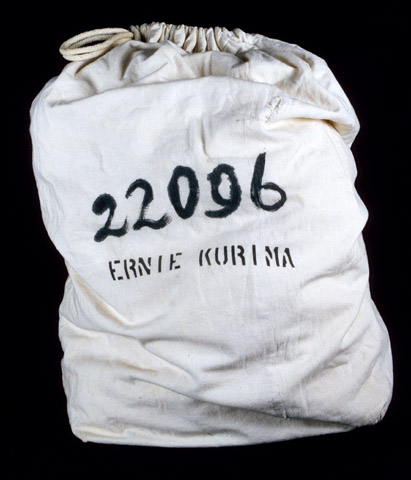 Executive Order posted.
Reproduction based on San Francisco, California. Exclusion Order posted at First and Front Streets 04/11/1942
ARC Identifier 536017 / Local Identifier 210-G-A39 Item from Record Group 210: Records of the War Relocation Authority, 1941 - 1989

Packing canvas with family number	
Reproduction based on original in on-line exhibition "A More Perfect Union: Japanese-Americans and the U.S. Constitution."  Accessed at http://americanhistory.si.edu/perfectunion/experience/index.html
[Speaker Notes: Executive Order posted

The day after the bombing of Pearl Harbor, the United States entered World War II. Throughout the rest of 1941 and during the first two months of 1942, the fears of Mary Tsukamoto’s community began to be realized as efforts to protect vulnerable coastal states led to increasingly tighter restrictions on civil liberties - German, Italian, and Japanese were classified as "dangerous enemy aliens,” prohibited zones were established where “enemy aliens” were forbidden, and restricted areas enforced curfews.

On February 19, 1942, President Roosevelt signed Executive Order 9066, which authorized the secretary of war to define military areas "from which any or all persons may be excluded as deemed necessary or desirable."

The Wartime Civil Control Administration (WCCA) and the War Relocation Authority (WRA) were created in March 1942 to handle the evacuation and relocation of Japanese Americans. Upon registration for removal to the relocation centers, Japanese Americans were issued a "family number," used from then on to identify them and their belongings during removal and internment.

“…signs had been nailed to the telephone poles saying that we were to report to various spots. They told us to register as families. We had to report to the Elk Grove Masocin Building where we were given our family number, No. 2076….We found out we were going to the Fresno Assembly Center.”

Packing Canvas

 “And we knew we had to take blankets and sheets and bedding and things as well as some of our clothes. And we had no idea whether we were going to a hot place or a cold place, so our family was quite concerned about how to get ready.” – Mary Tsukamoto

The Wartime Civil Control administration (WCCA) didn’t tell the evacuees where they were going, supplied no method to ship belongings and warned that storage provided by the government would be at the owner’s risk. 

“…we sold our car for eight hundred dollars, which was just about giving it away. We also had to sell our refrigerator. But some wonderful friends came to ask if they could take care of some things we couldn’t store. Mr. Lernard, a principal of a high school, took my piano and his daughter took our dining room set, which was a wedding gift. Other things we had to sell, and still others things we had to crate. The Japanese community hall was declared the “federal reserve bank,” a warehouse, and some of our things were stored there as well as in the Buddhist Church gymnasium. So people were bringing their stuff, crating it, stacking it up and storing it. Some were working to the very last minute.” – Mary Tsukamoto

By August 7, 1942 over 110,000 Japanese Americans had been removed from the West coast. They were transported to one of sixteen assembly centers California, Washington, Oregon and Arizona by bus and train, accompanied by armed military guards. The assembly centers, hastily erected at racetracks, fairgrounds, livestock pavilions, were intended to be temporary housing, but many people stayed for up to three months because inland internment camps were not yet built.]
Jigsaw Approach

Collaborative learning method that emphasizes connections and relationships in the content. 

Each student is responsible for an essential part of the material, or “piece of the puzzle.”
Jigsaw Approach

Each student in a “home” group receives one part of the information, thus each student is responsible for a different piece of information.

Students leave the “home” group and join “expert” groups, in which all the members have the same piece of information.

Students return to the “home” group, where each teaches the rest the part of the information on which they are now “experts.”

Students work cooperatively in “home” and “expert” groups.


Instructional Strategies for Middle and High School, Bruce E. Larson and Timothy A. Keiper
The Freedom Express & Liberties in Wartime
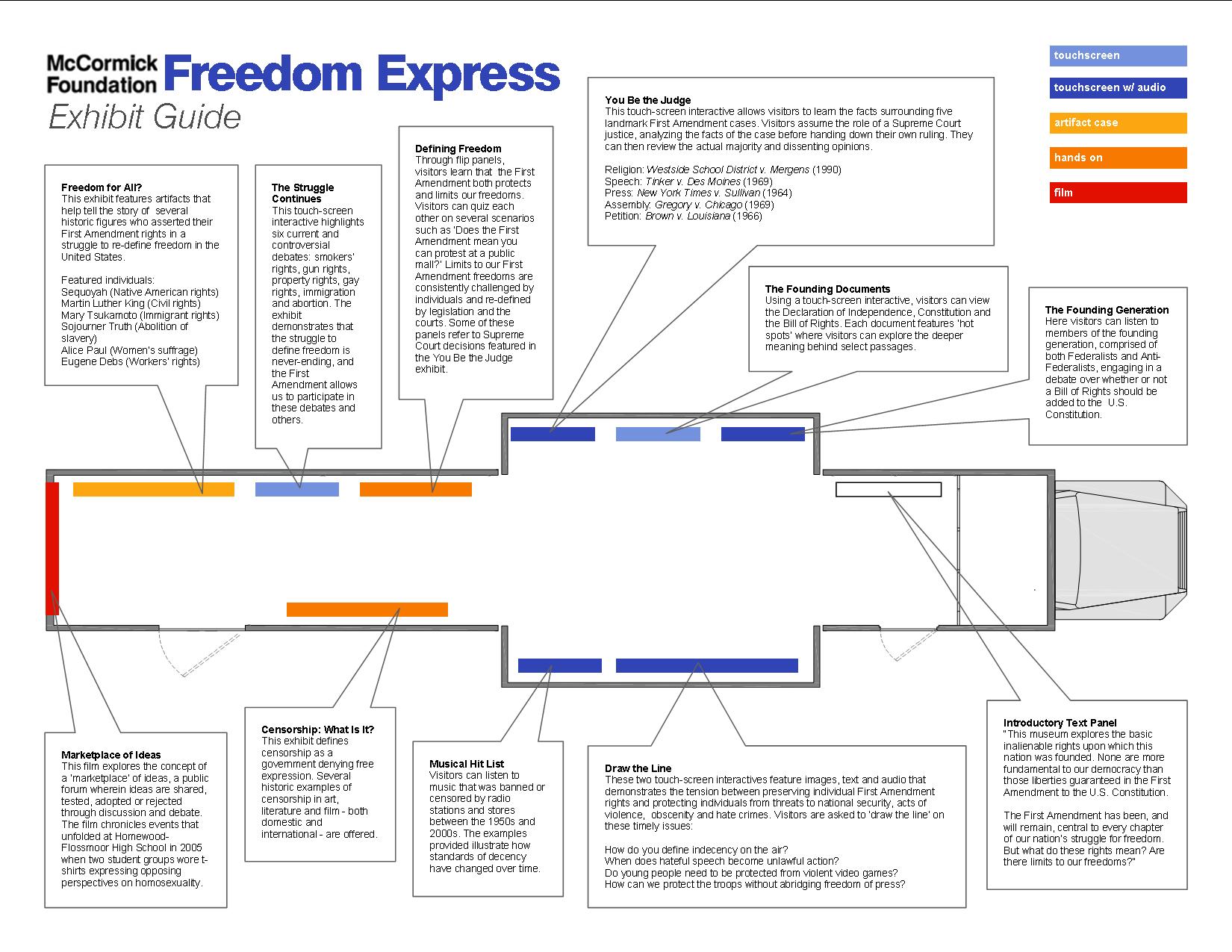 Exhibits relating to liberties in wartime
Faces of Freedom
This exhibit features artifacts that help tell the story of  several historic figures who asserted their First Amendment rights in a struggle to re-define freedom in the United States.
Mary Tsukamoto (Immigrants’ Rights)
U.S. citizen of Japanese ancestry who was relocated to an internment camp during World War II
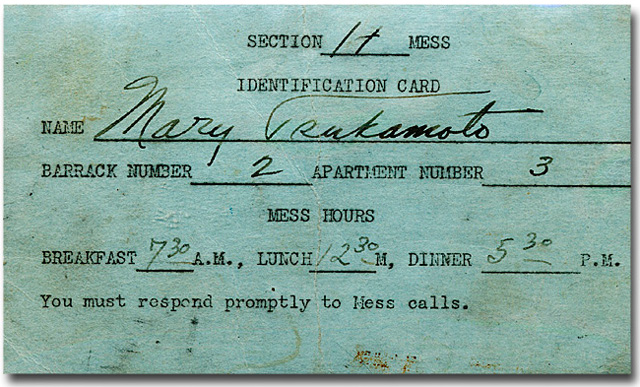 Due to the large number of people in the camps, the mess halls provided meals in shifts, as seen on Mary Tsukamoto’s Mess Hall I.D. card.
Censorship Wheels
This exhibit defines censorship and shows both domestic and international examples of censorship in art, literature and film.

Three international examples of expression censored during wartime:
A Farewell to Arms by Ernest Hemingway
1929 – Italian government banned it due to unflattering account of an Italian retreat during World War I
Bambi by Felix Salten
1936 – The Nazi government in Germany banned it because it was written by a Jewish author during World War II
The Great Dictator featuring Charlie Chaplin
1940 – Chicago police department refused to issue a permit for the exhibition of this movie out of respect for German population in city
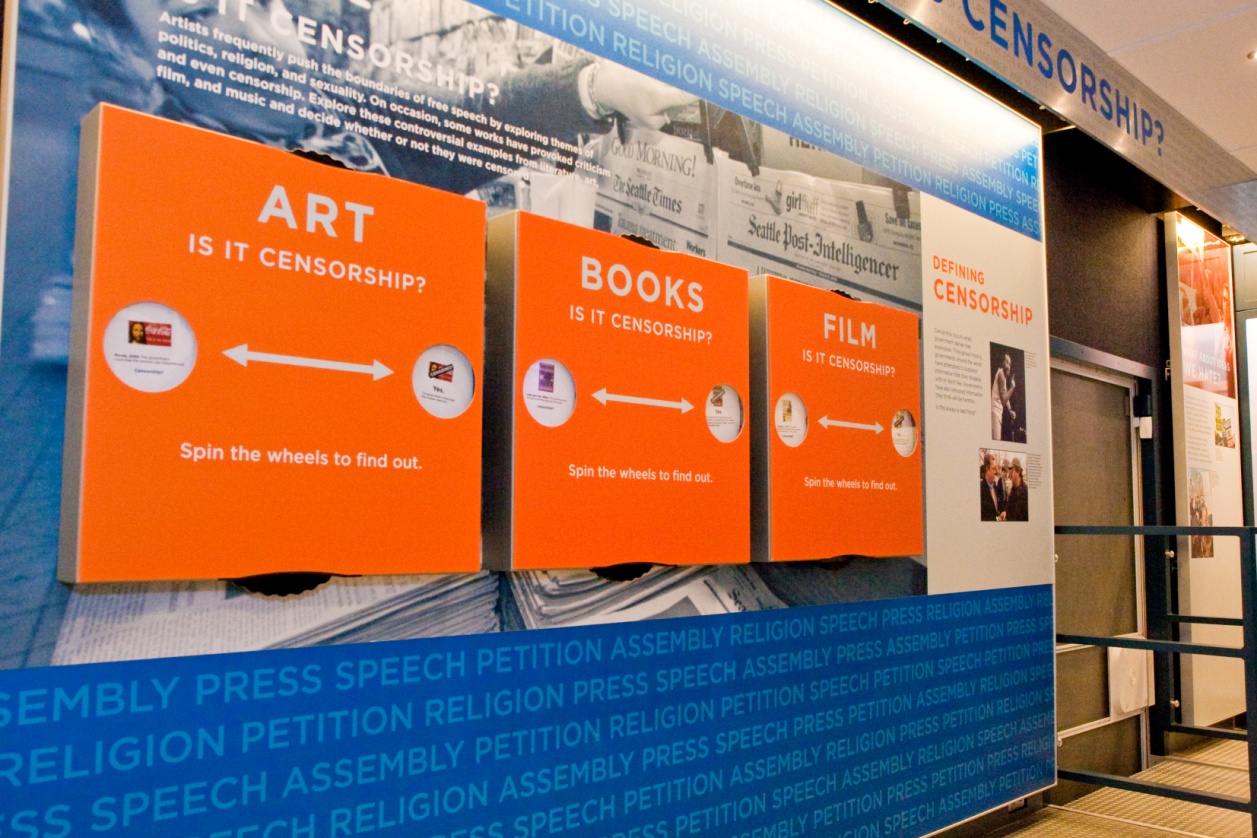 Draw the Line
These two touch-screen interactives feature images, text and audio that demonstrate the tension between preserving individual First Amendment rights and protecting individuals from threats to national security, acts of violence,  obscenity and hate crimes. Visitors are asked to ‘draw the line’ on these timely issues.

 Freedom of press in wartime:
1860s: Abraham Lincoln shut down newspapers and jailed reporters critical of Civil War bloodshed
1942: During World War II, Franklin Roosevelt’s administration charged the Tribune with espionage for its coverage of the Battle of Midway
1971: During the Vietnam War, Pentagon employee Daniel Ellsberg leaked top-secret papers to the New York Times and Washington Post. The government stopped their publication
2003: TV reporter Geraldo Rivera drew a sand diagram to show U.S. troop positions during the Iraq invasion.
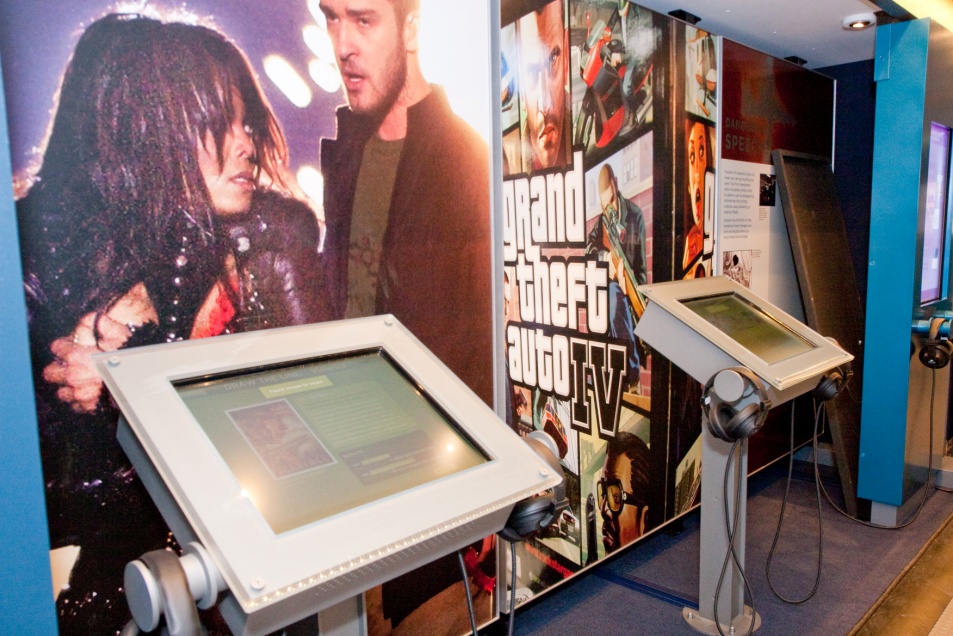 McCormick Foundation Civics ProgramPrimary Sources Activity
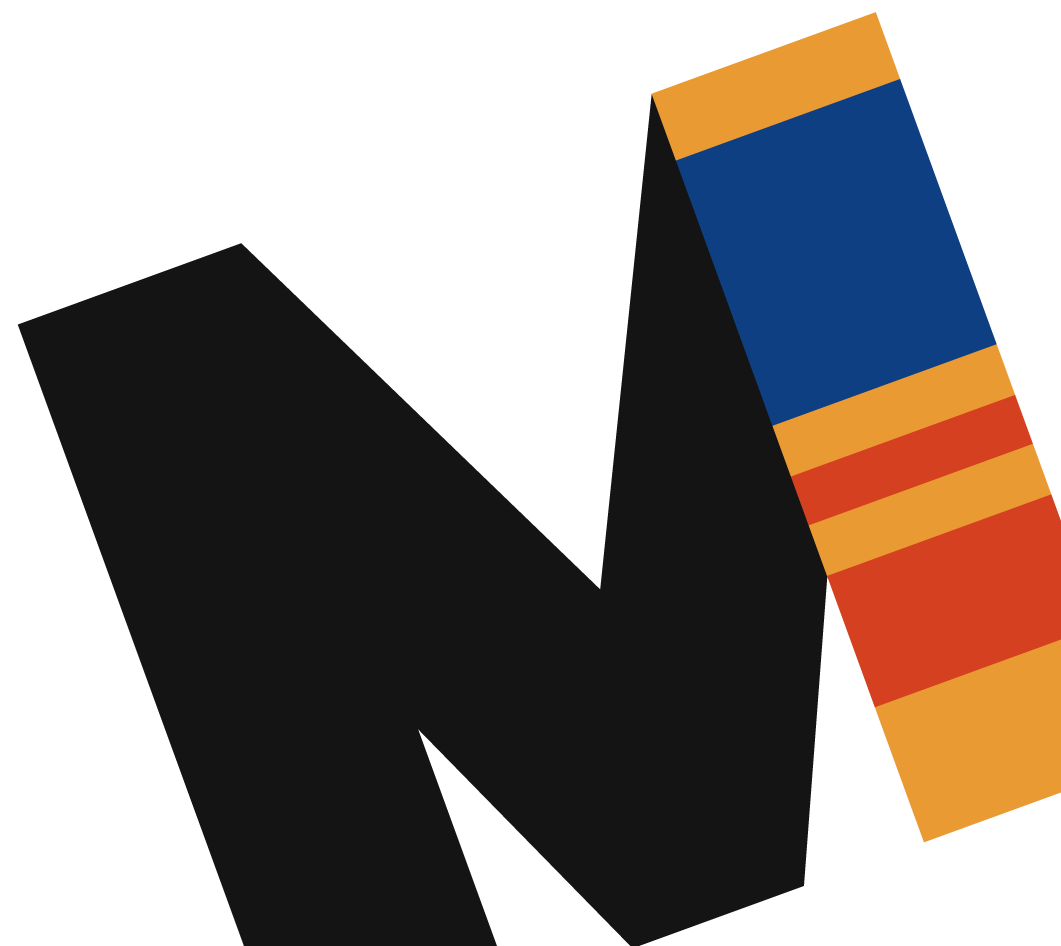 Additional Resources
The National Archives Docs Teach 
http://docsteach.org/

National Archives Digital Classroom http://www.archives.gov/education/

Library of Congress – Teaching with Primary Sources http://www.loc.gov/teachers/

Smithsonian Source - Resources for Teaching American History http://www.smithsoniansource.org/

Social Education Teaching with Documents series http://www.socialstudies.org/socialeducation

Stanford History Education Group 
http://sheg.stanford.edu/